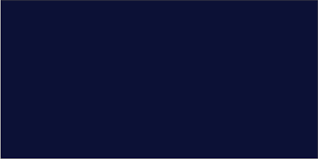 Legacy Effects of Ecological Structure and Hydrologic Function in Pinyon and Juniper Woodlands
Arizona/NASA Space Grant Consortium
Erin Phelps  
April 23, 2022                                                                                                                                                       
Dr. Jason Williams, SWRC, USDA ARS 
Justin Johnson, SWRC, USDA ARS 
Pecos National Historic Park
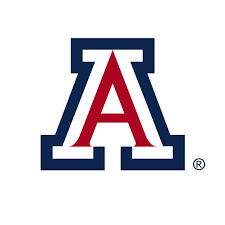 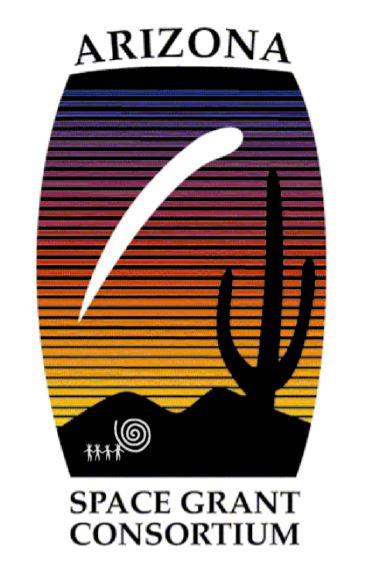 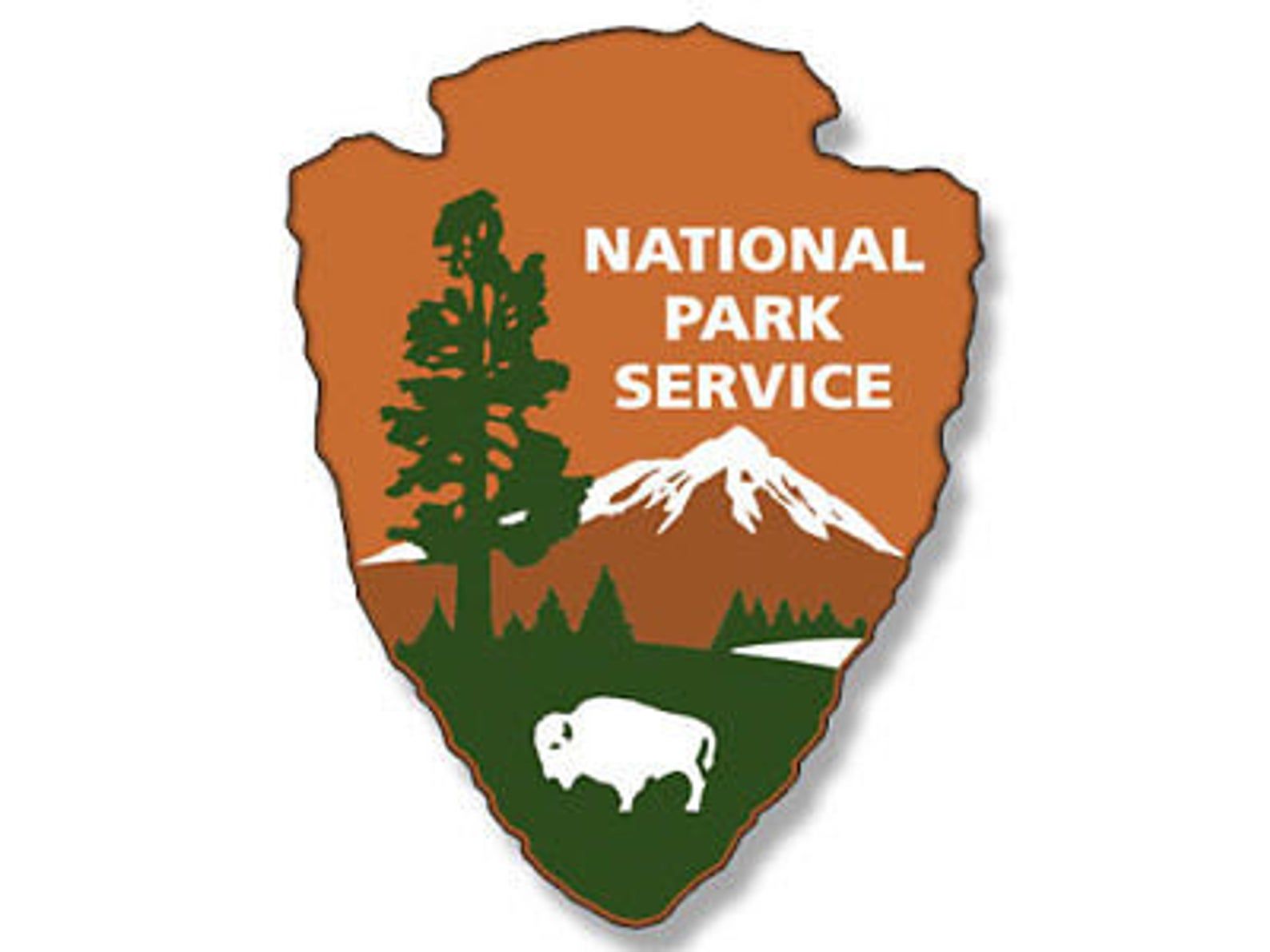 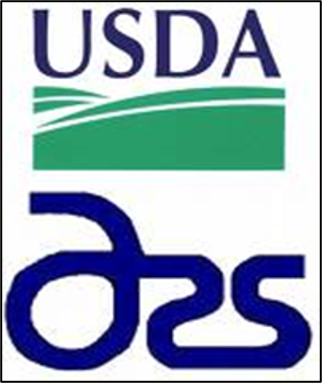 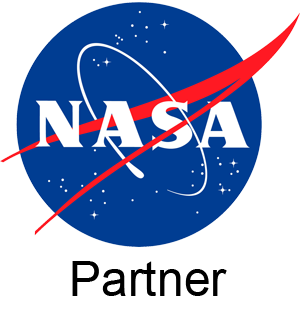 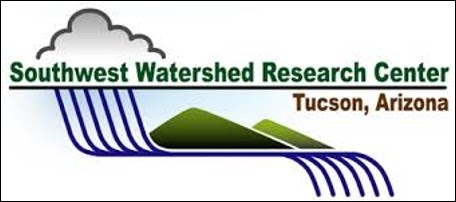 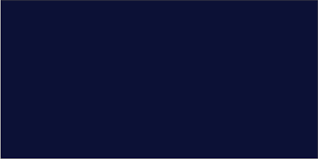 Background & Significance:
My project: Comparing ecological structure and hydrological function of intact woodlands to cleared woodlands                                                                                              → assess eco-hydrologic impacts of tree removal and subsequent infill 

Pecos National Historic Park (PNHP):
→Located in Central New Mexico
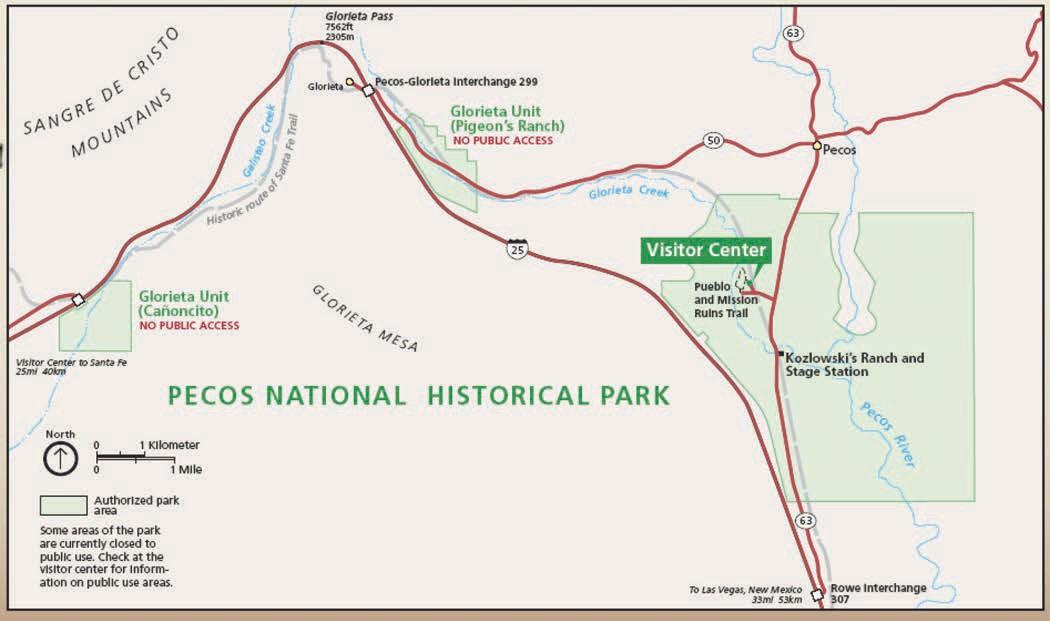 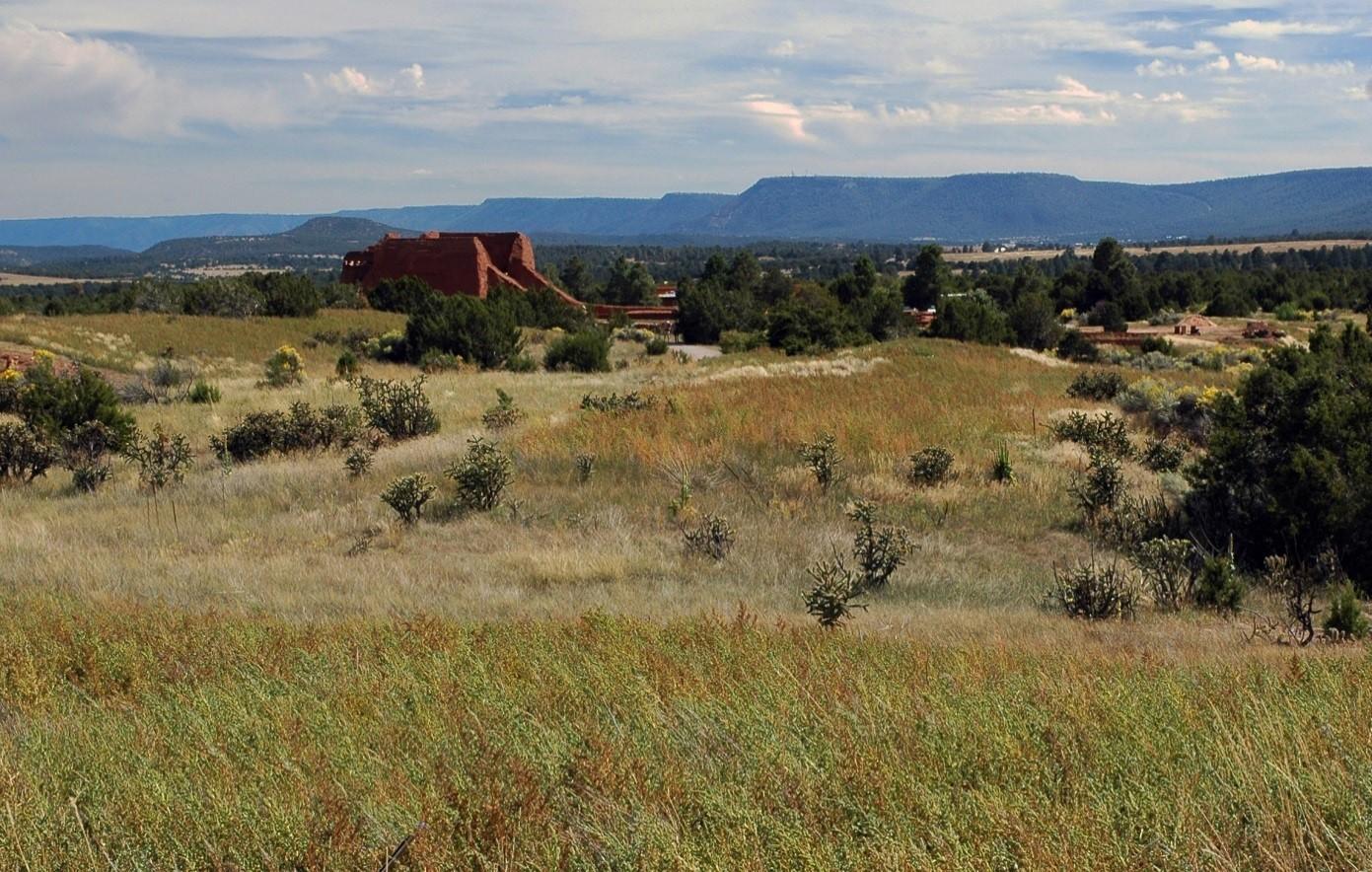 NPS-PNHP 2022 (in prep.). Pecos National Historical Park  Vegetation Management Plan. USDI-NPS, Pecos NHP.
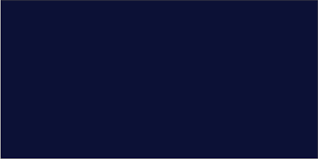 Background & Significance:
My project: Comparing ecological structure and hydrological function of intact woodlands to cleared woodlands                                                                                              → assess eco-hydrologic impacts of tree removal and subsequent infill 

Pecos National Historic Park (PNHP):
→Located in Central New Mexico
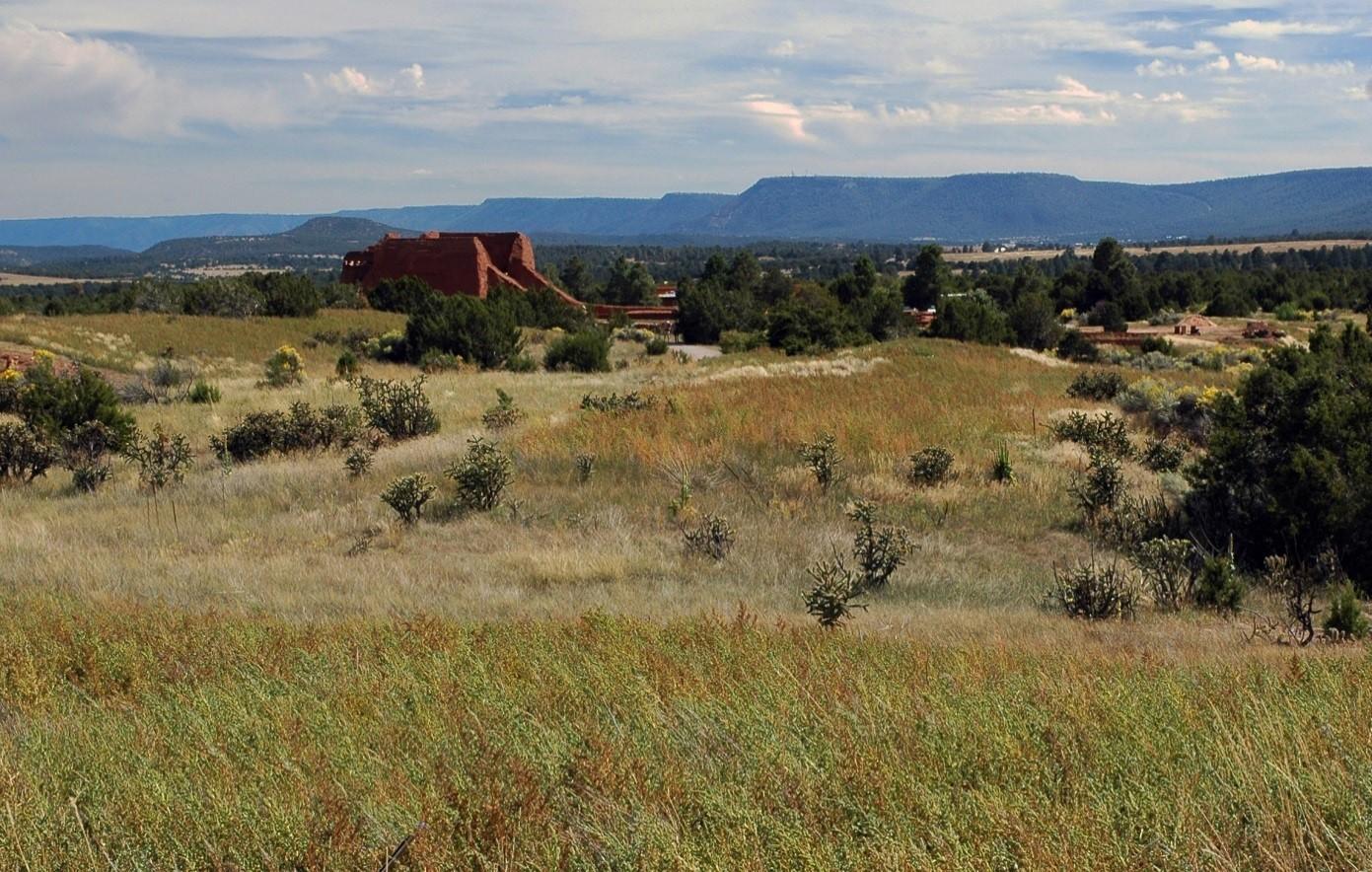 NPS-PNHP 2022 (in prep.). Pecos National Historical Park  Vegetation Management Plan. USDI-NPS, Pecos NHP.
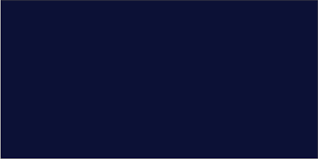 Overarching Goals
Quantitatively characterize the ecological structure and hydrologic function typical of intact woodlands

Assess long-term eco-hydrologic impacts of tree removal and subsequent infill on woodland ecological sites
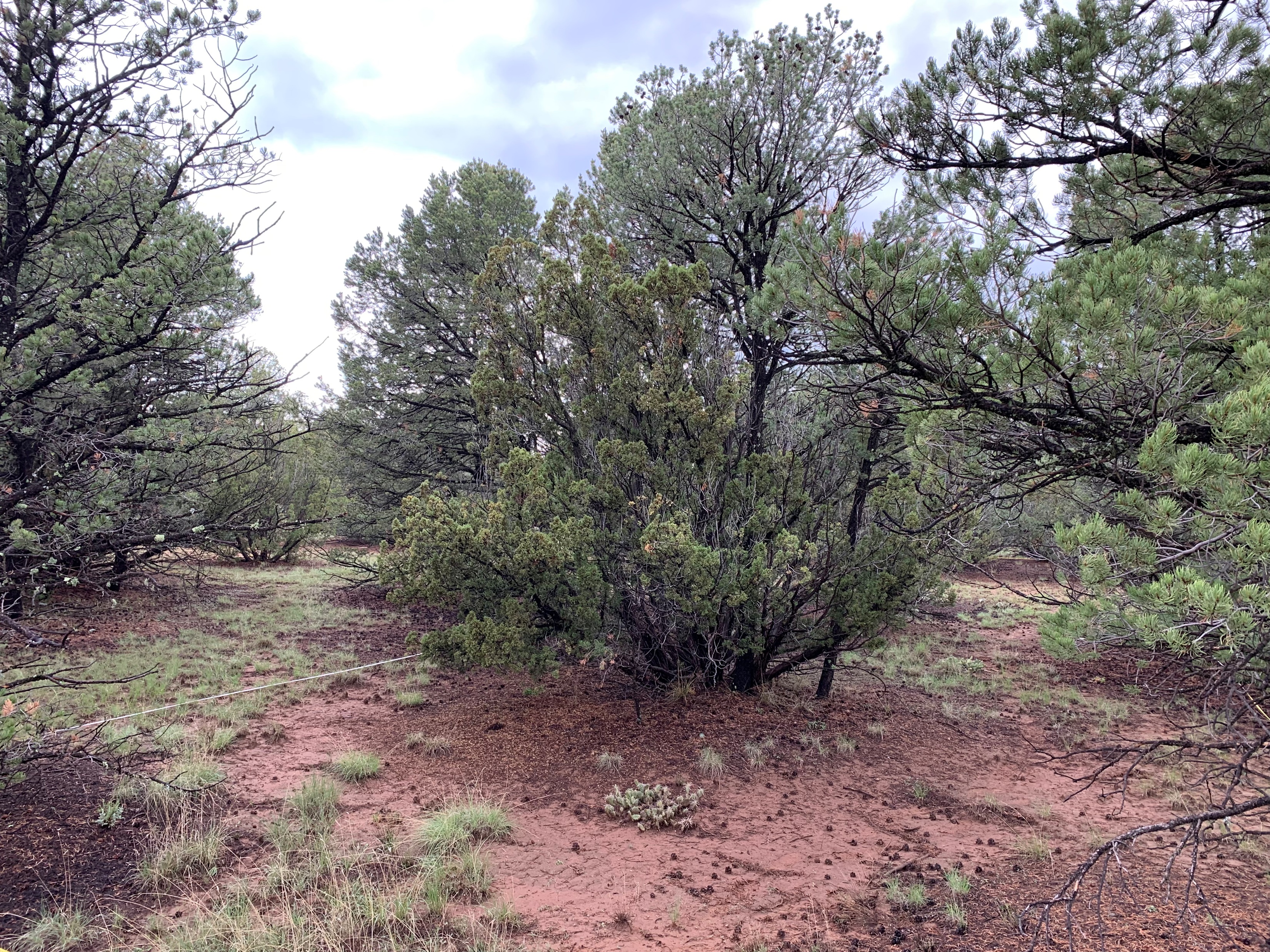 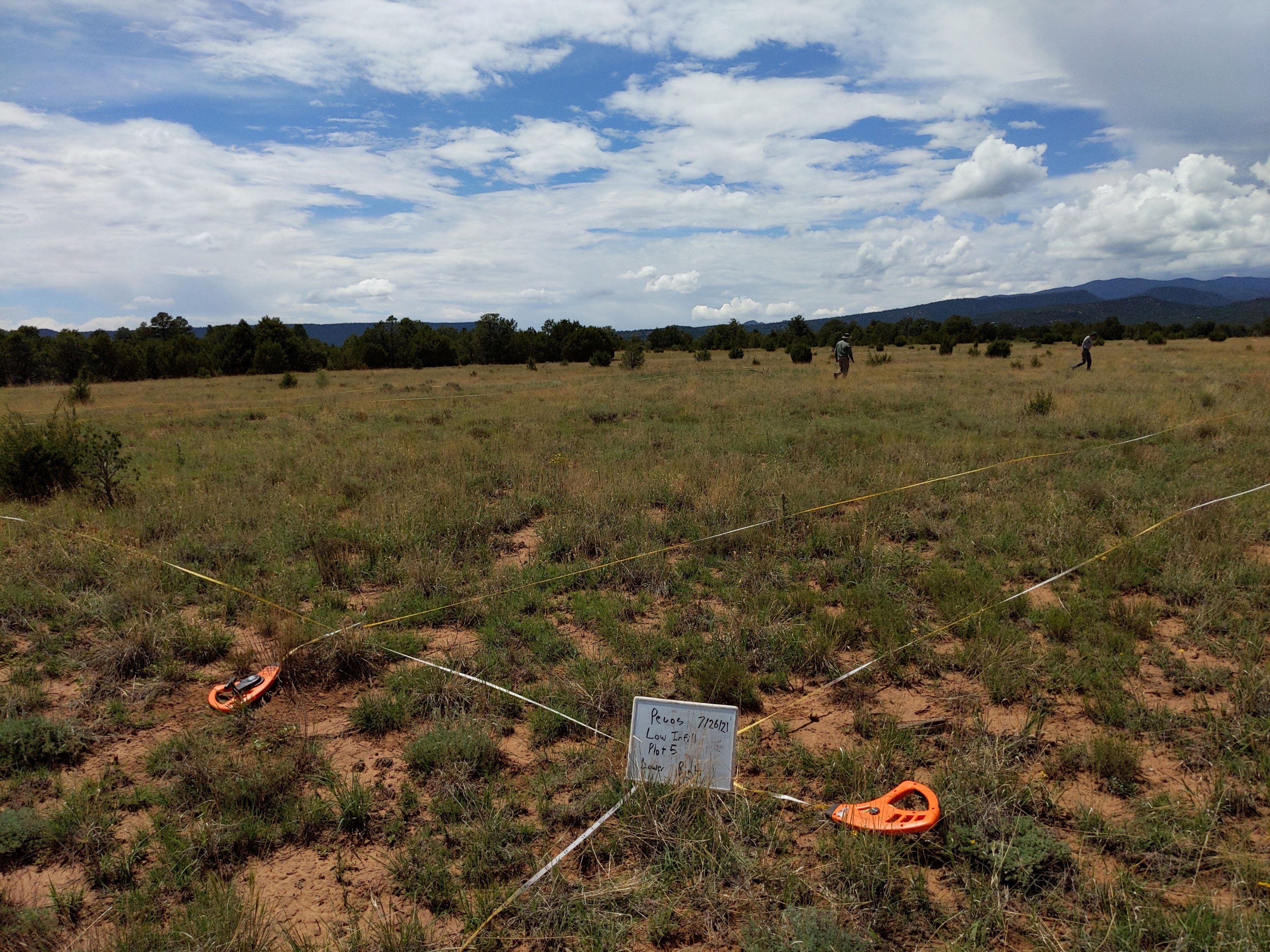 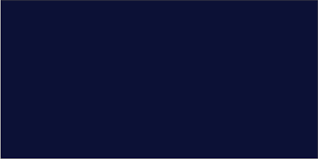 Experimental Design
Three Treatments:






Large Spatial Scale (site characterization) – 
12, randomly chosen 30m x 33m plots 
Fine Spatial Scale – 
Stratified Random Sampling
n=40 tree microsites 
n=40 interspace microsites
0.7m x 0.7m plots
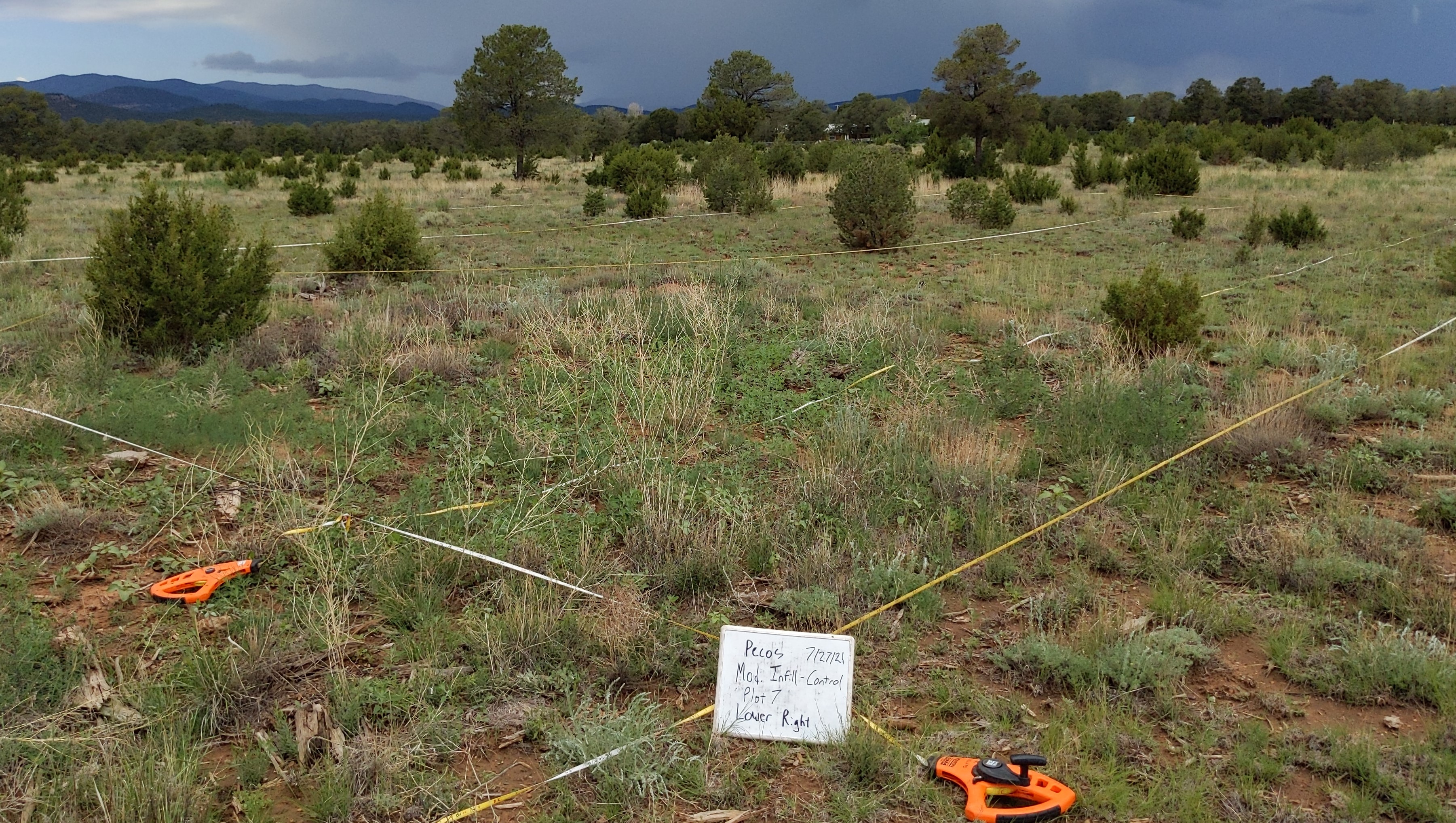 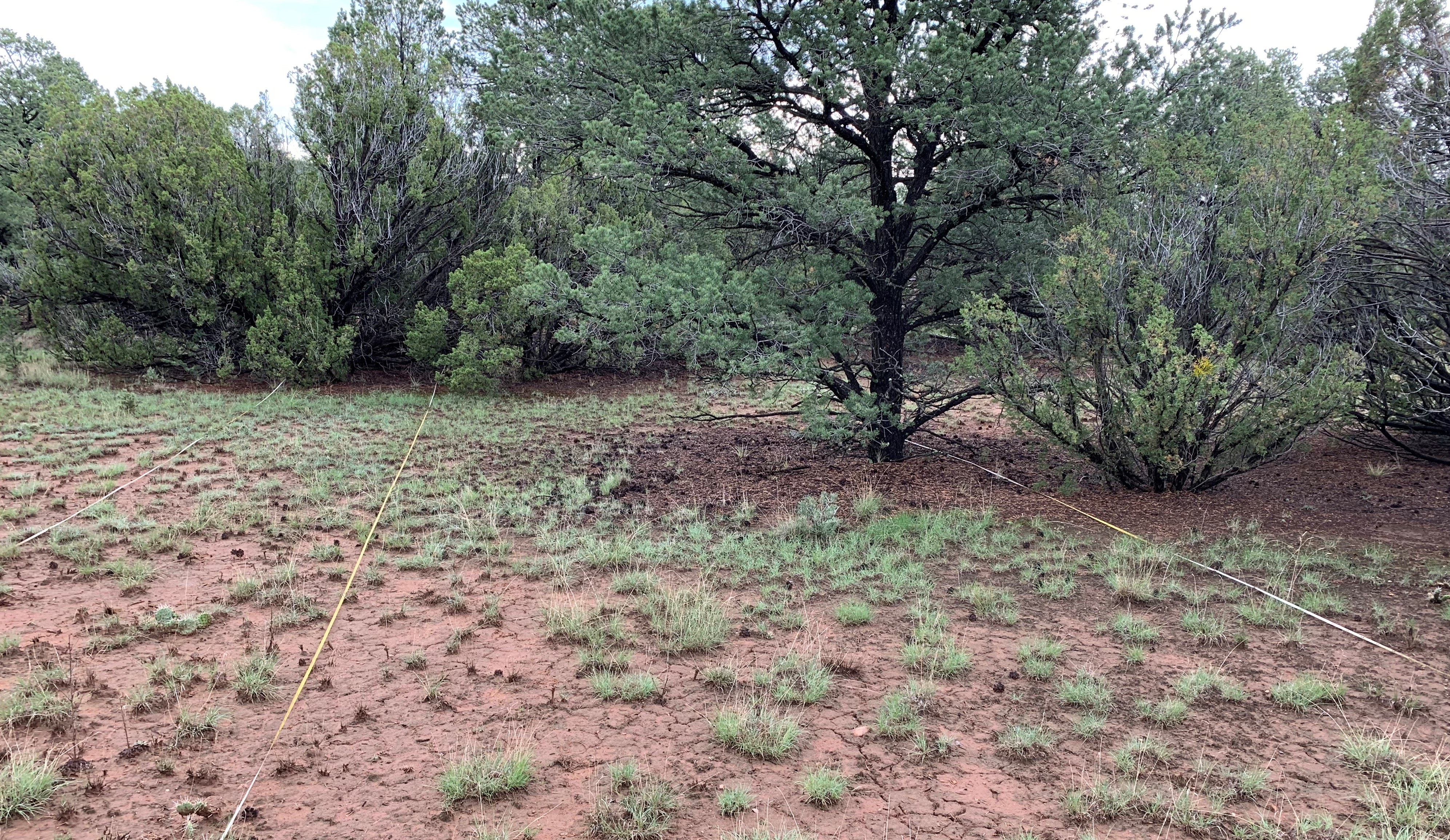 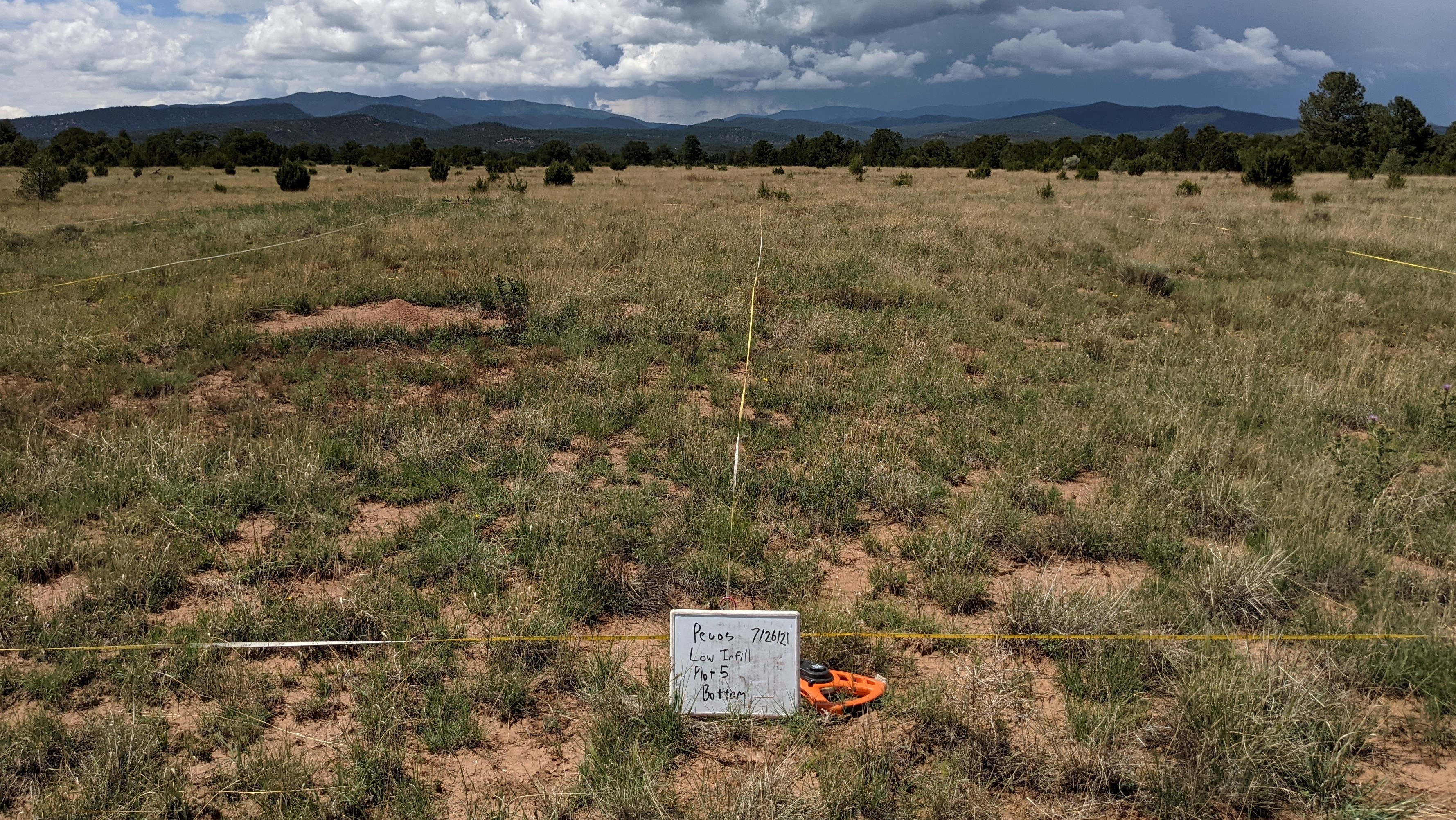 Woodland
Low-Infill
Moderate-Infill
Moderate-Infill: Interspace
Low-Infill: Tree
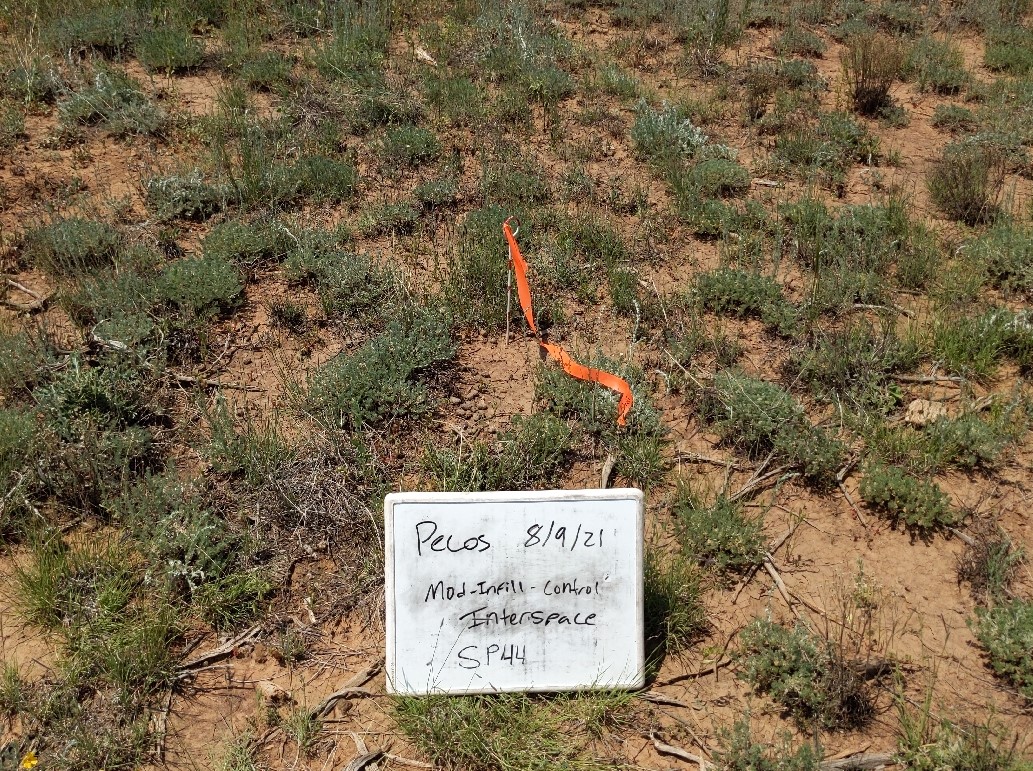 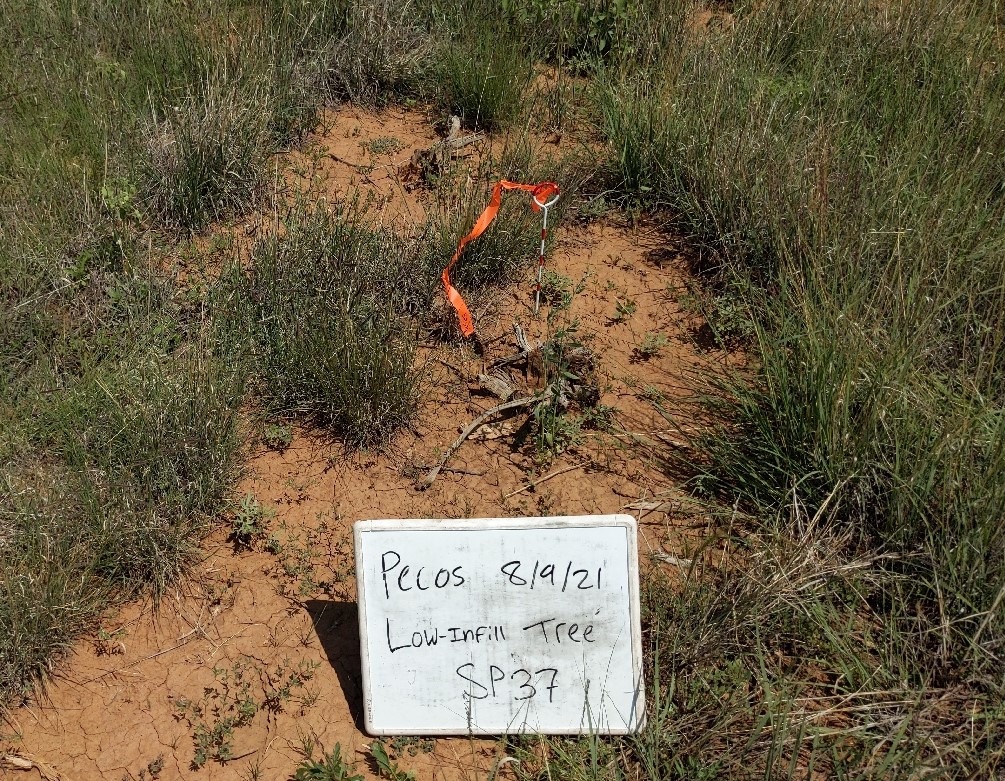 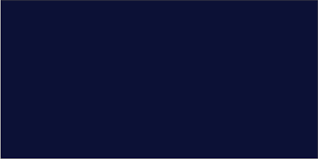 Methods
Large Spatial Scale:
Quantified soil cover
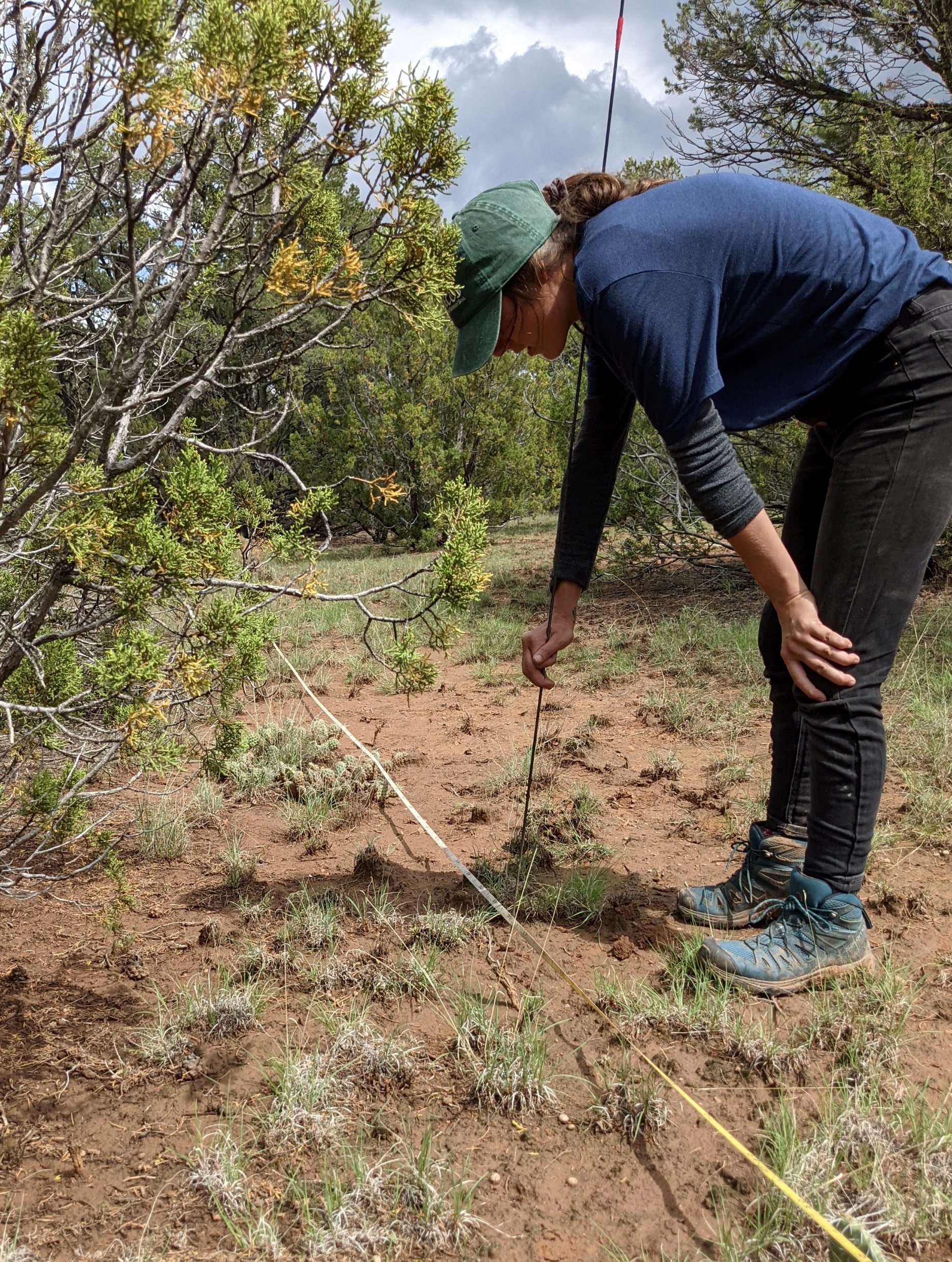 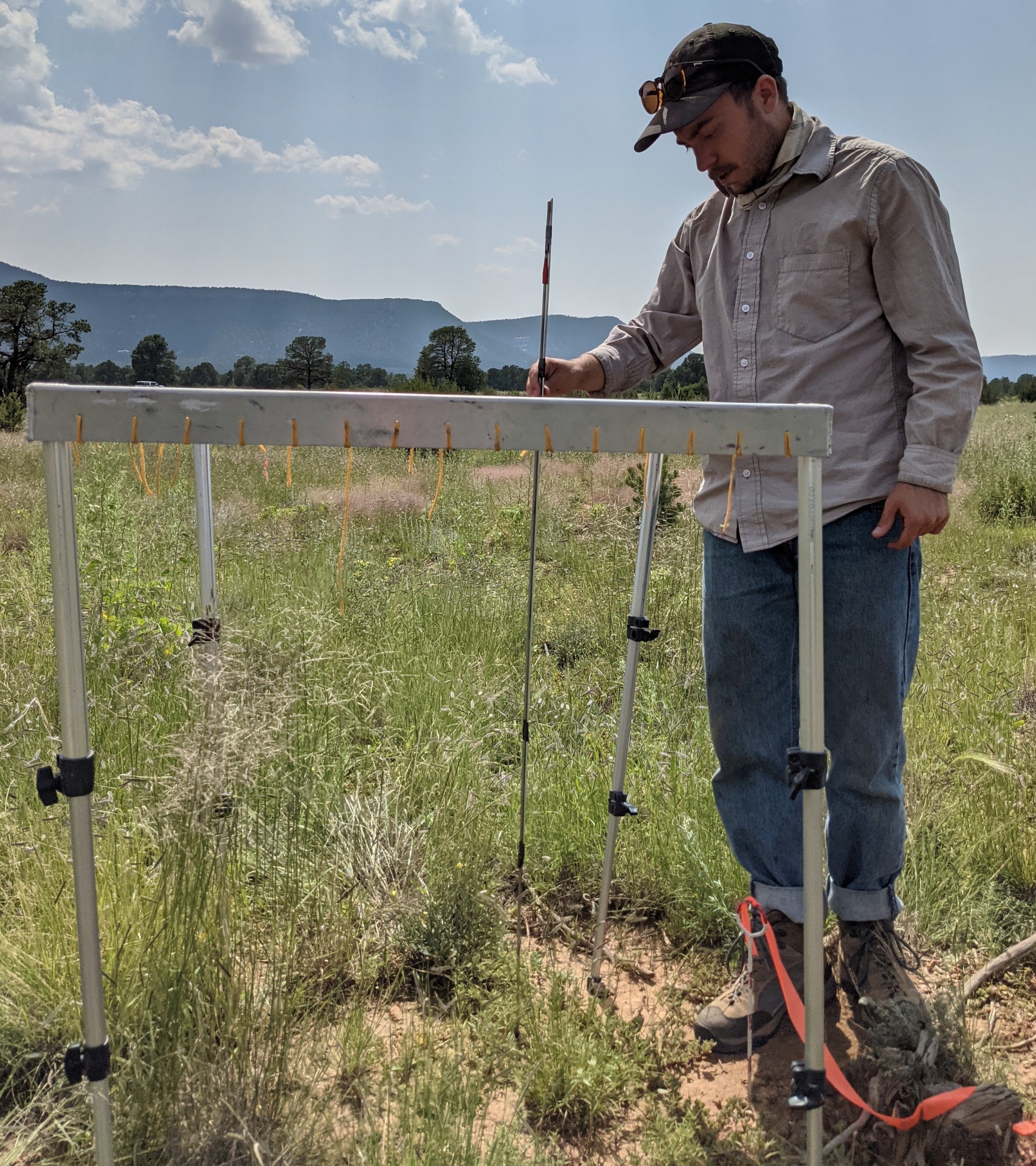 Fine Spatial Scale:
Quantified soil cover
Water Drop Penetration Time Test – measures water repellency (if soils are hydrophobic or not)
Mini Disk Infiltrometer – measures unsaturated hydraulic conductivity                                                                                   
Dual Head Infiltrometer – measures saturated hydraulic conductivity (n=23)
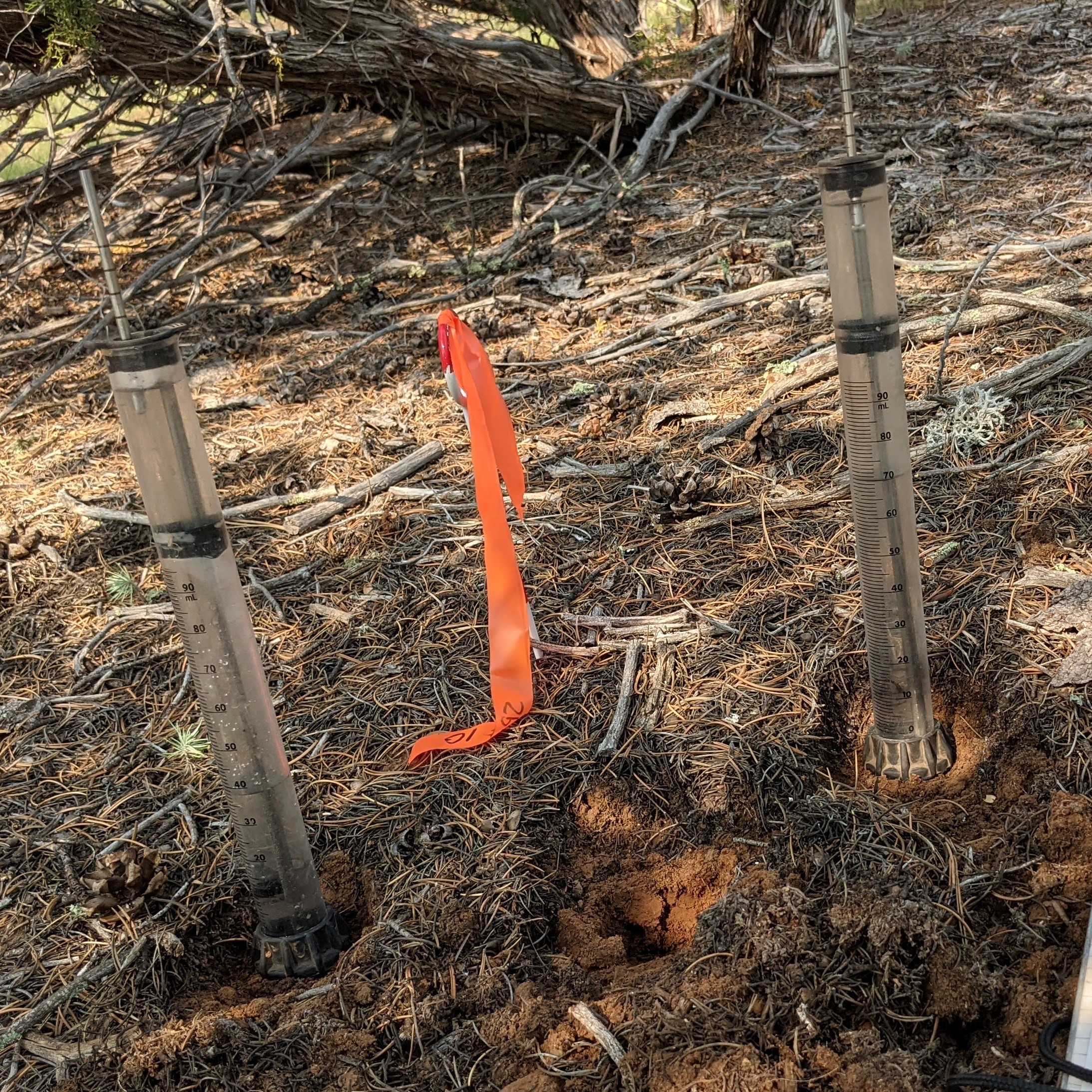 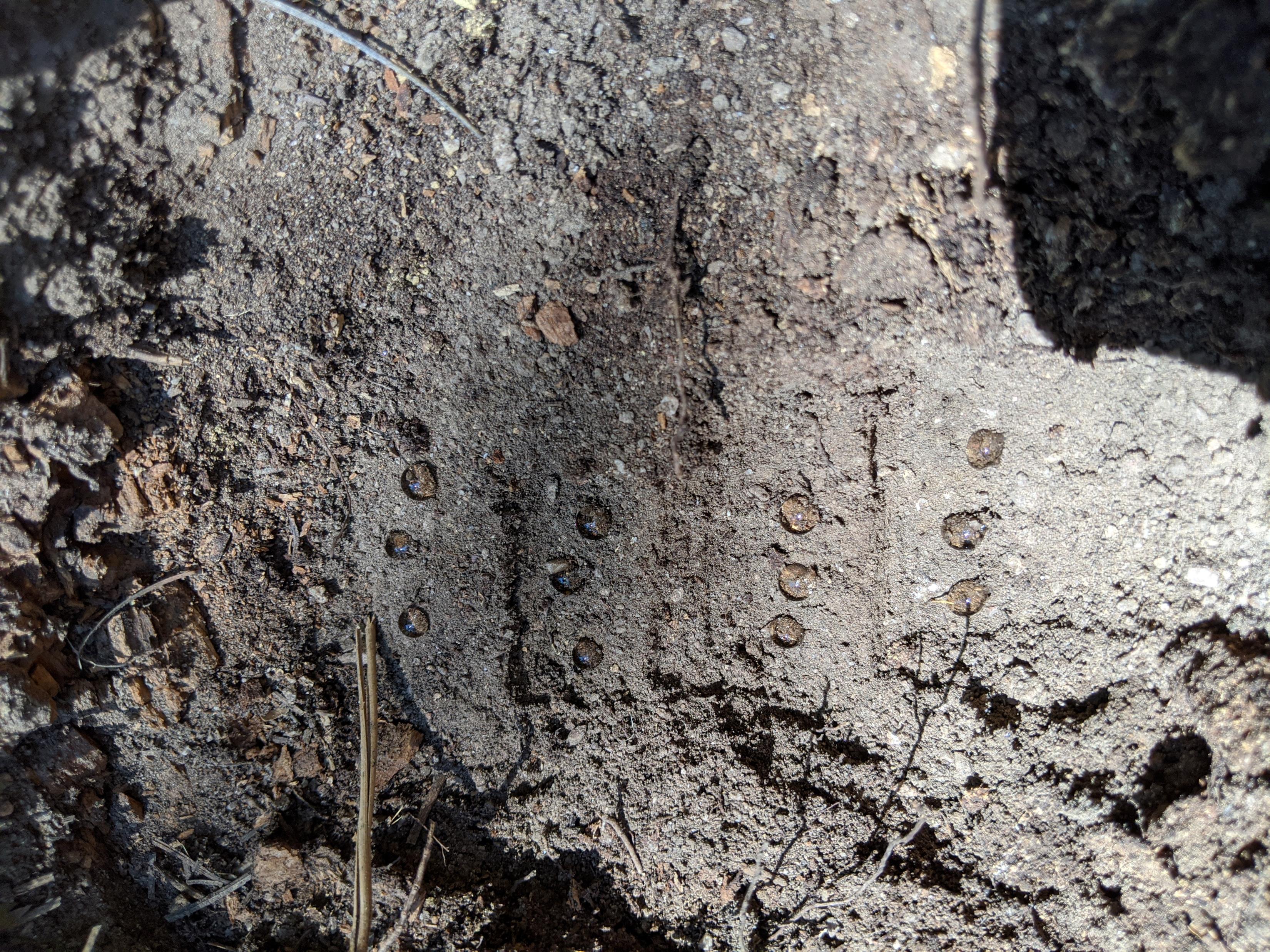 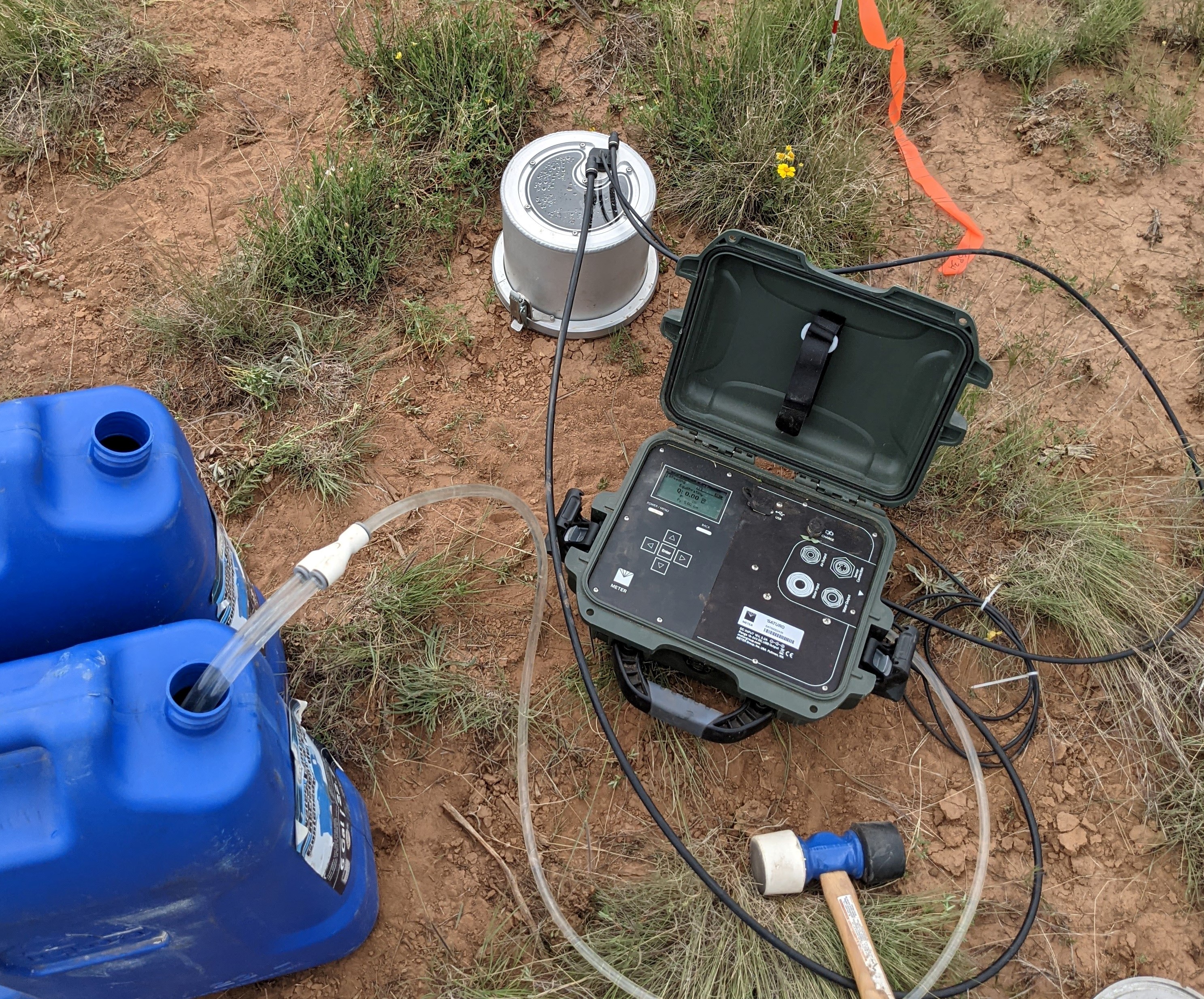 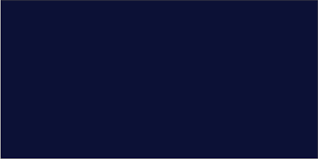 Methods
Large Spatial Scale:
Quantified soil cover
Fine Spatial Scale:
Quantified soil cover
Water Drop Penetration Time Test – measures water repellency (if soils are hydrophobic or not)
Mini Disk Infiltrometer – measures unsaturated hydraulic conductivity                                                                                   
Dual Head Infiltrometer – measures saturated hydraulic conductivity (n=23)
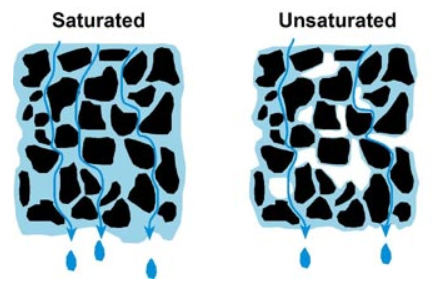 Soil Hydraulic Conductivity: the ability of water to pass through the pores
Triantafilis, John. “Water Flow.” Terragis Soil, http://www.terragis.bees.unsw.edu.au/terraGIS_soil/sp_water-water_flow.html.
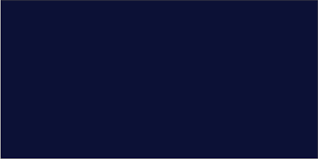 Results
Woodland Ecological Structure – Characterize ground cover across tree and interspace microsites for the woodland
Tree Microsite
Interspace Microsite
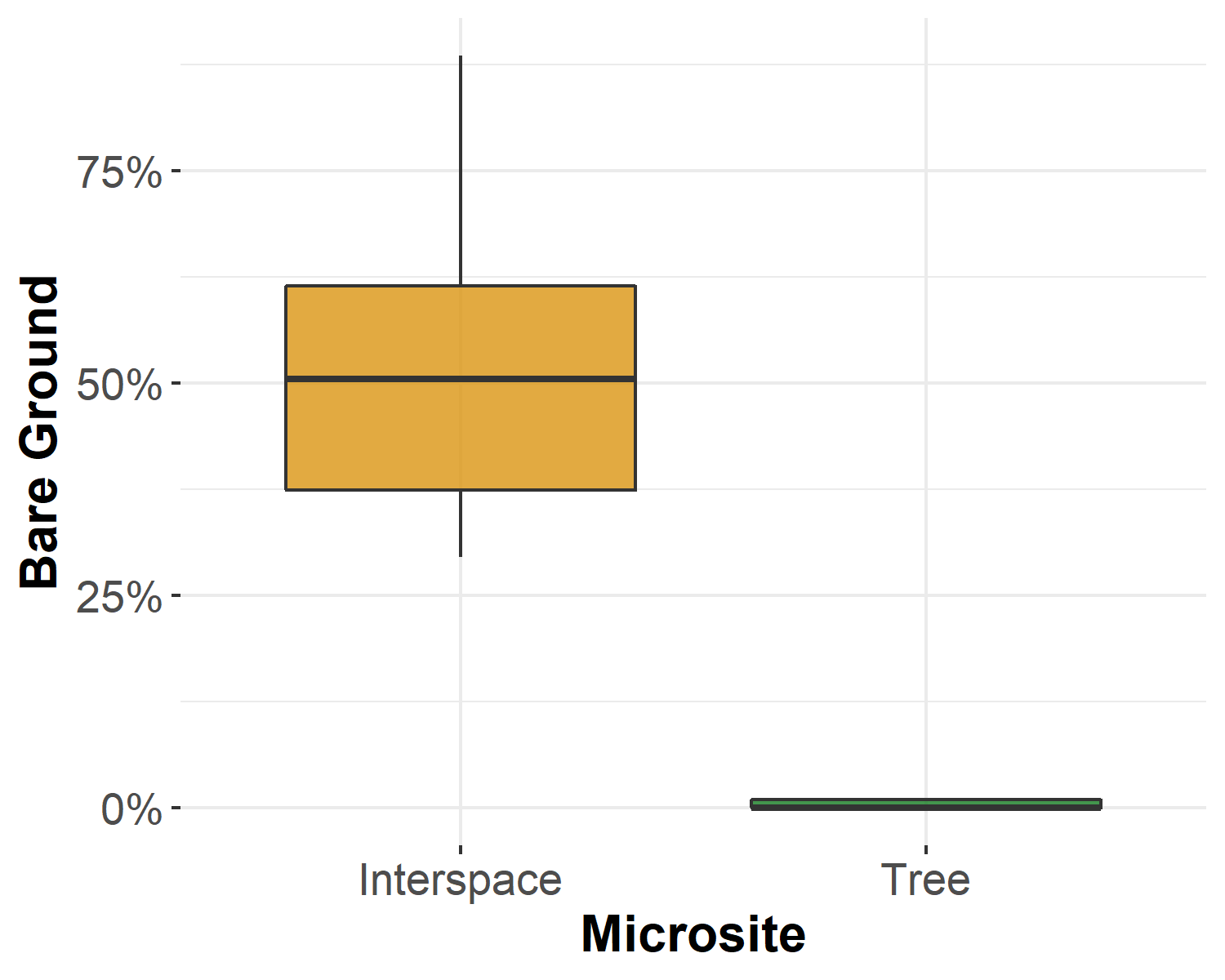 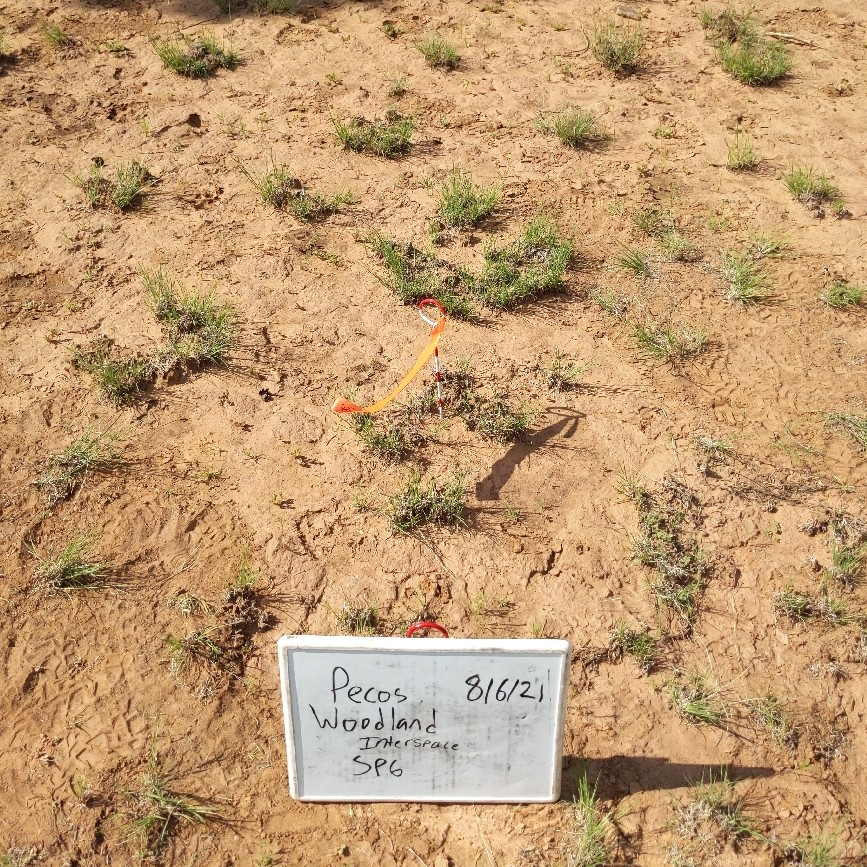 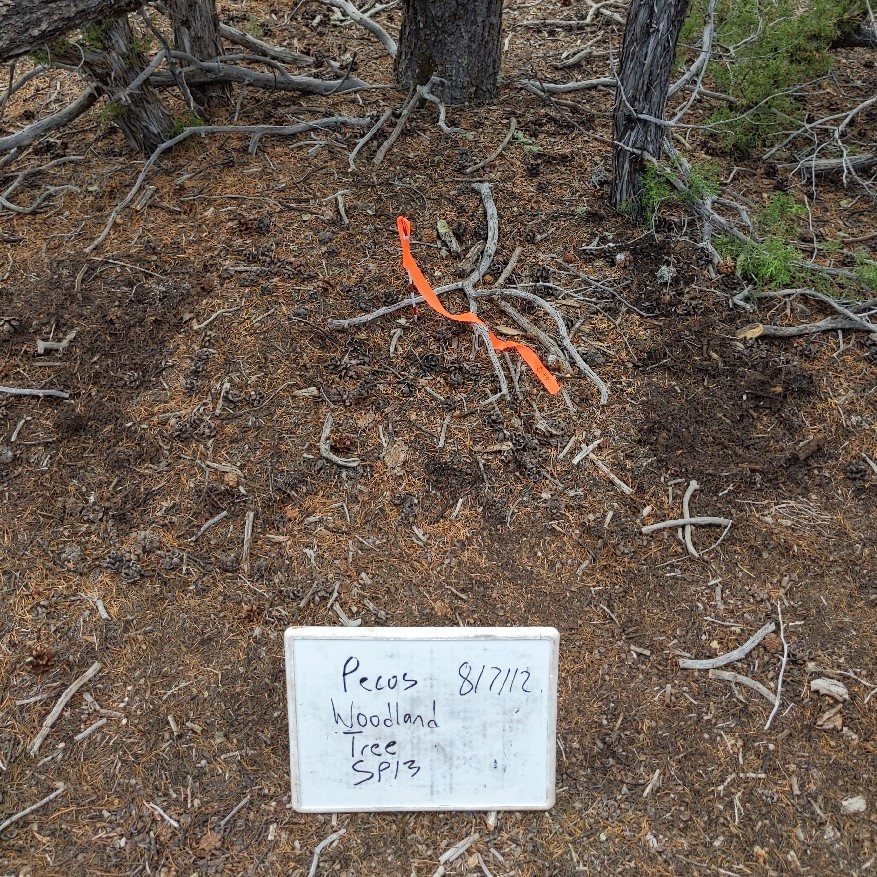 Results
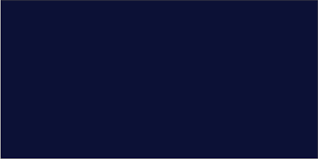 Assess long-term eco-hydrologic impacts – How do microsite level cover change in response to tree removal
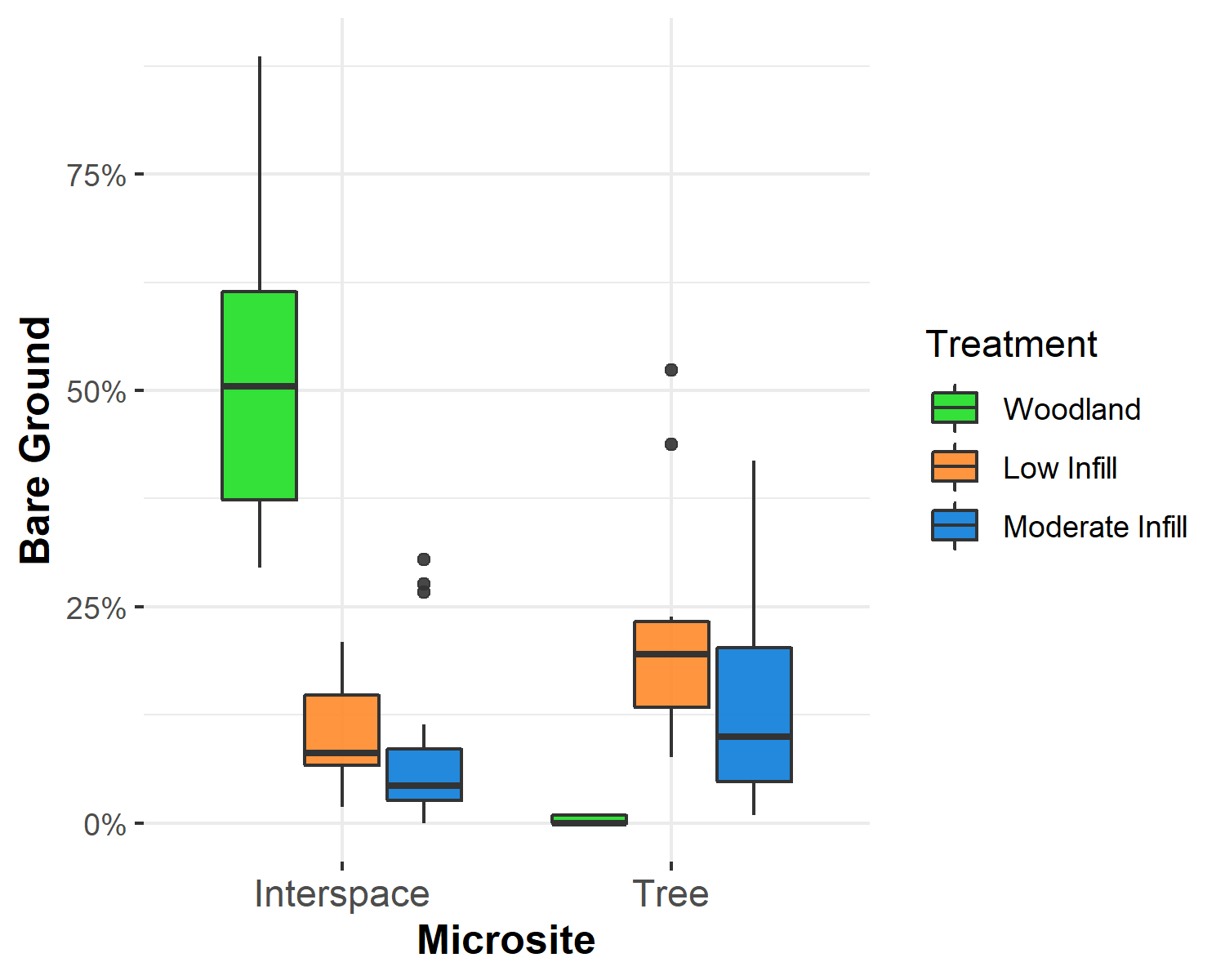 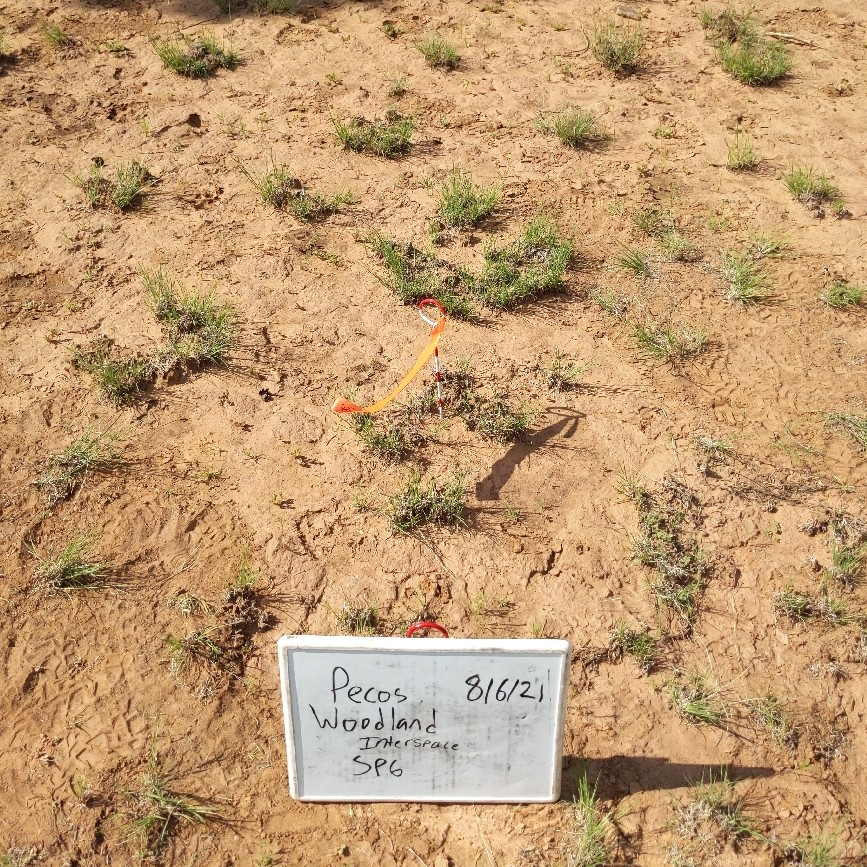 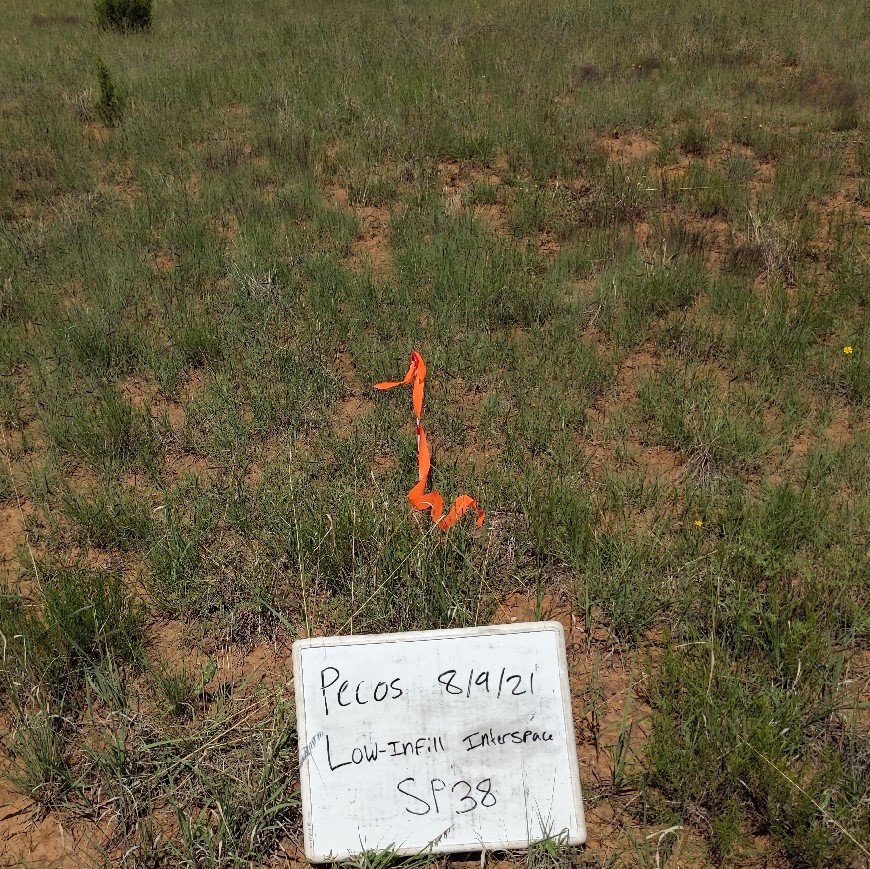 Low Infill : Interspace
Woodland : Interspace
Moderate Infill : Interspace
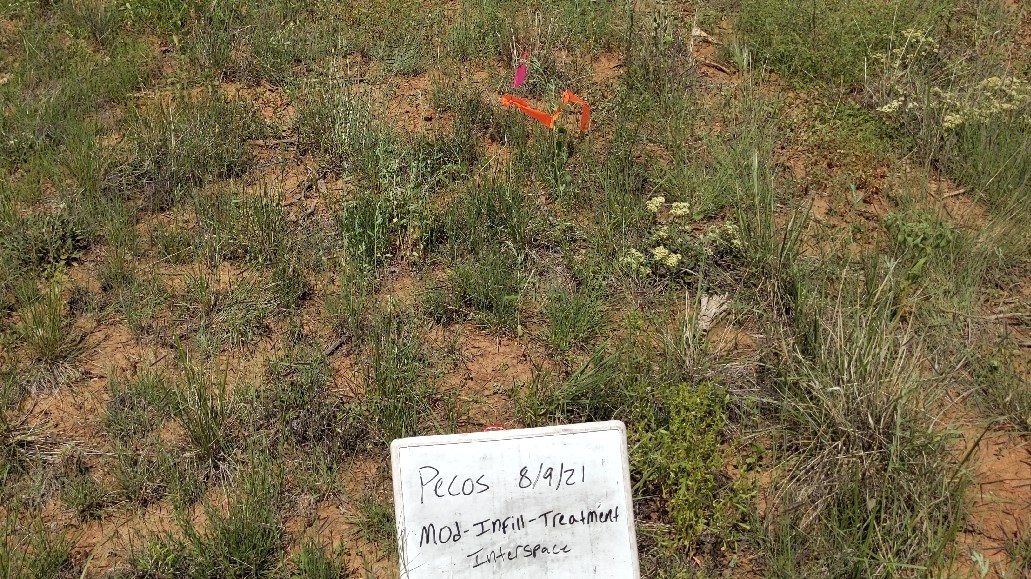 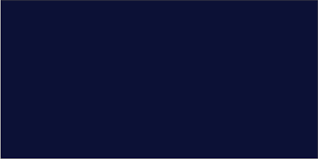 Results
Assess long-term eco-hydrologic impacts – How do microsite level cover change in response to tree removal
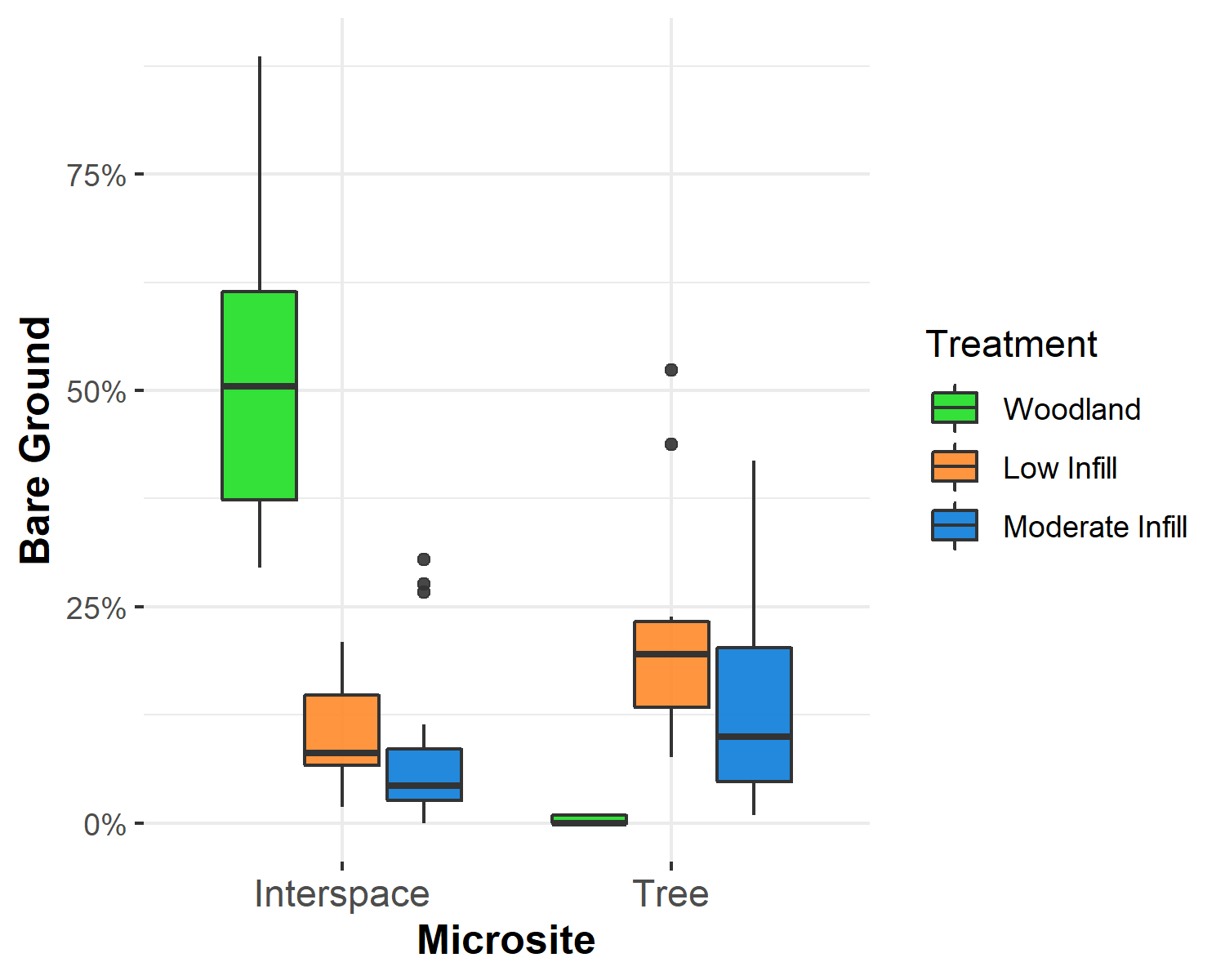 Woodland : Tree
Low Infill : Tree
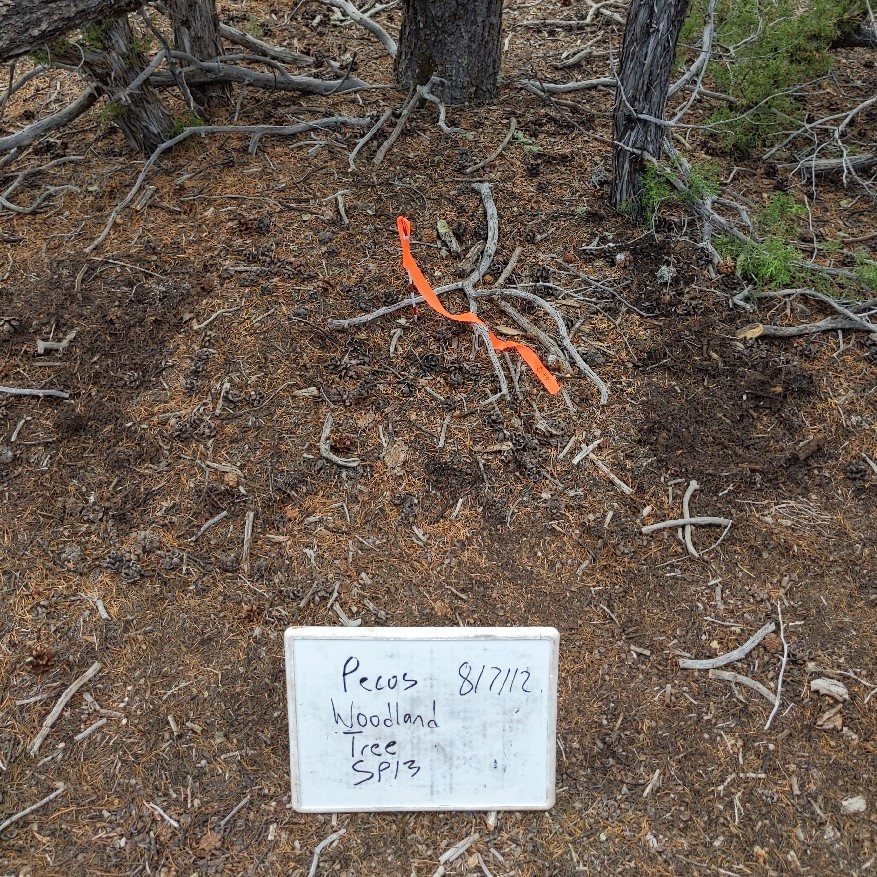 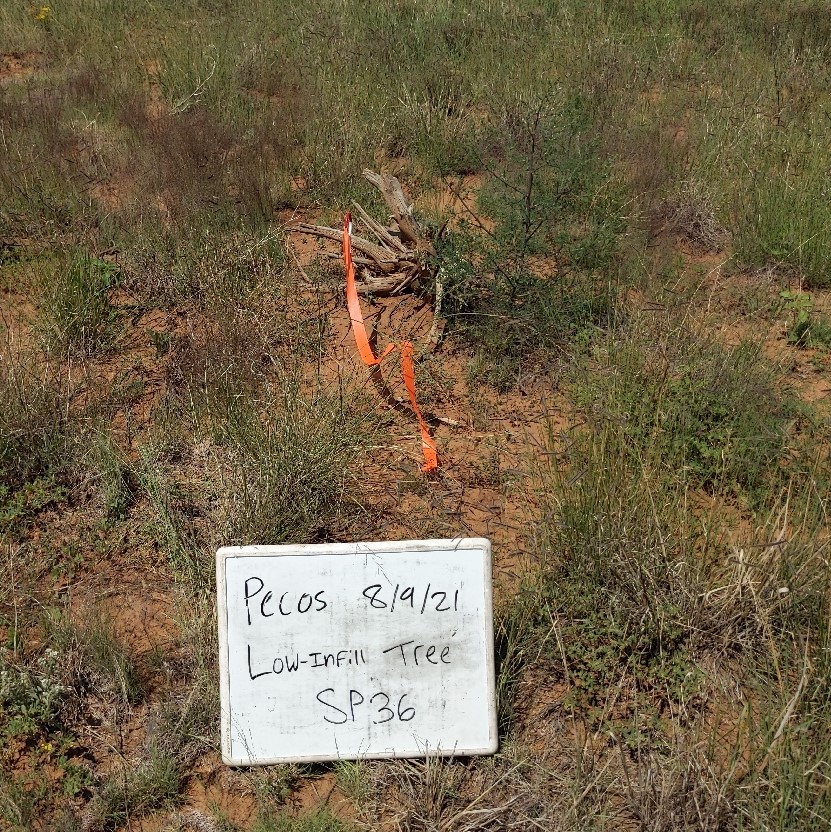 Results
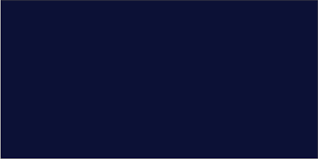 Woodland Hydrologic Function – Characterize infiltration across tree and interspace microsites for the woodland
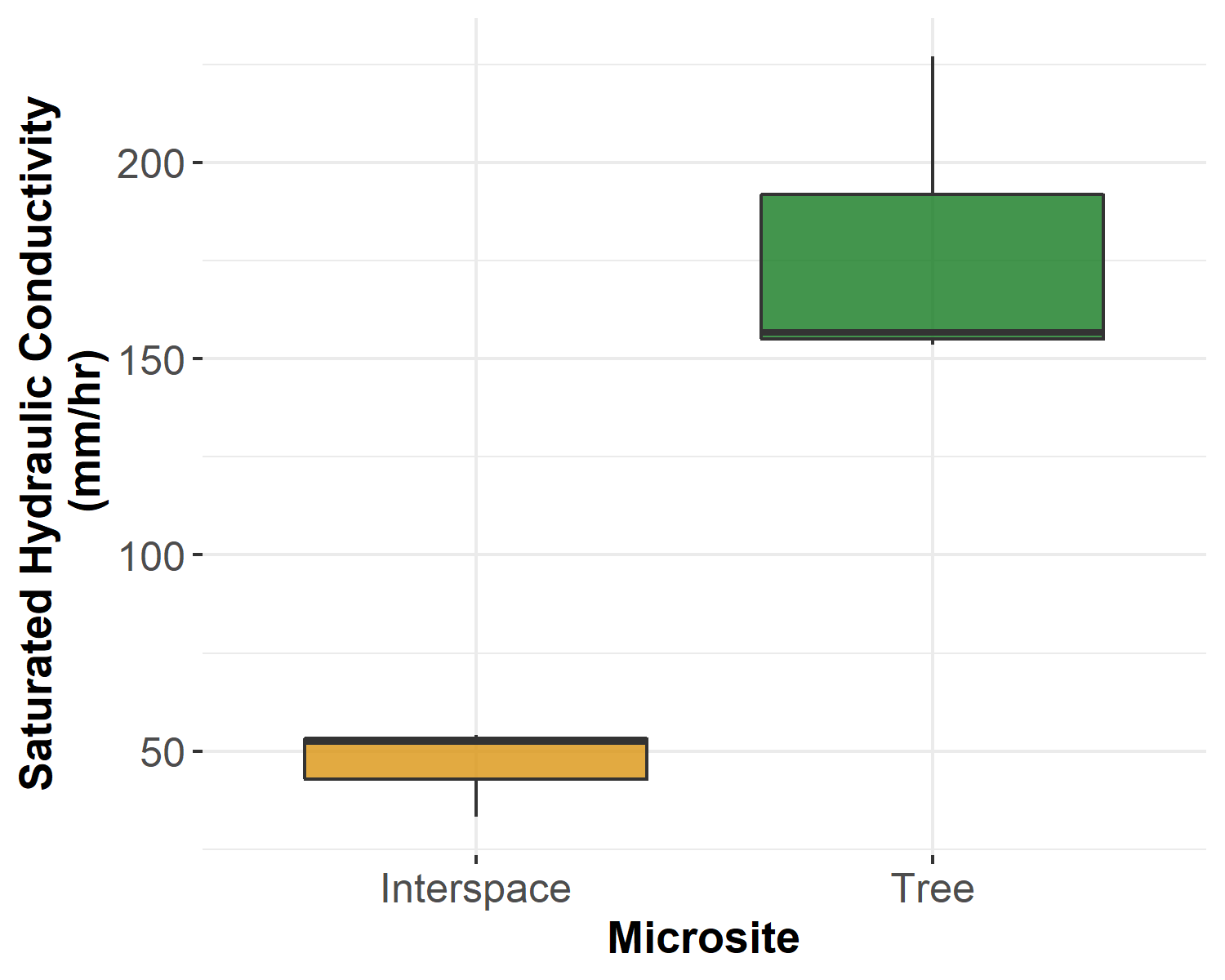 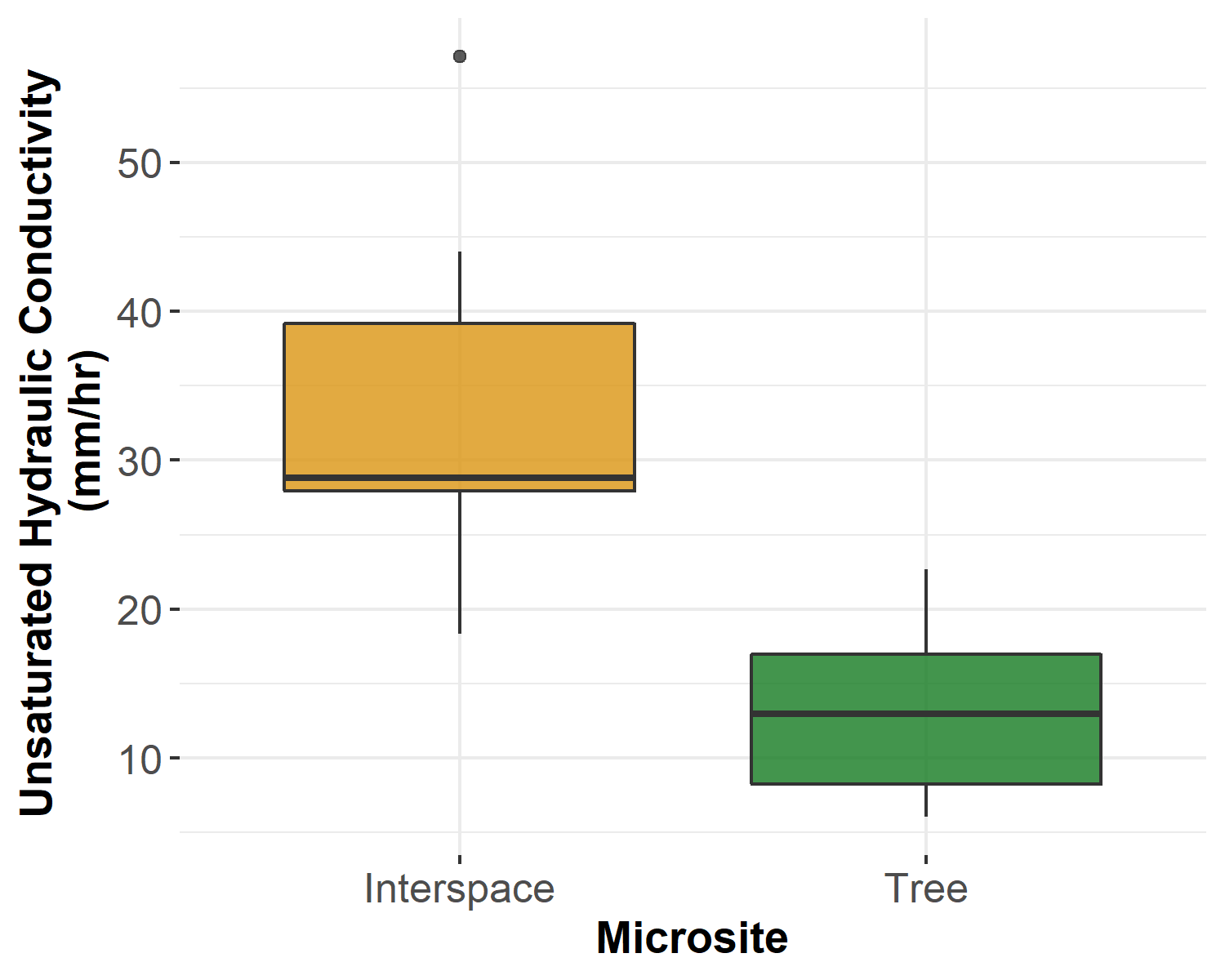 Unsaturated Hydraulic Conductivity
Measure micropore infiltration
Influenced by water repellency
Saturated Hydraulic Conductivity 
 Measure macropore and micropore infiltration
Results
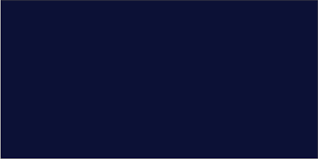 Assess long-term eco-hydrologic impacts – How do microsite level infiltration change in response to tree removal
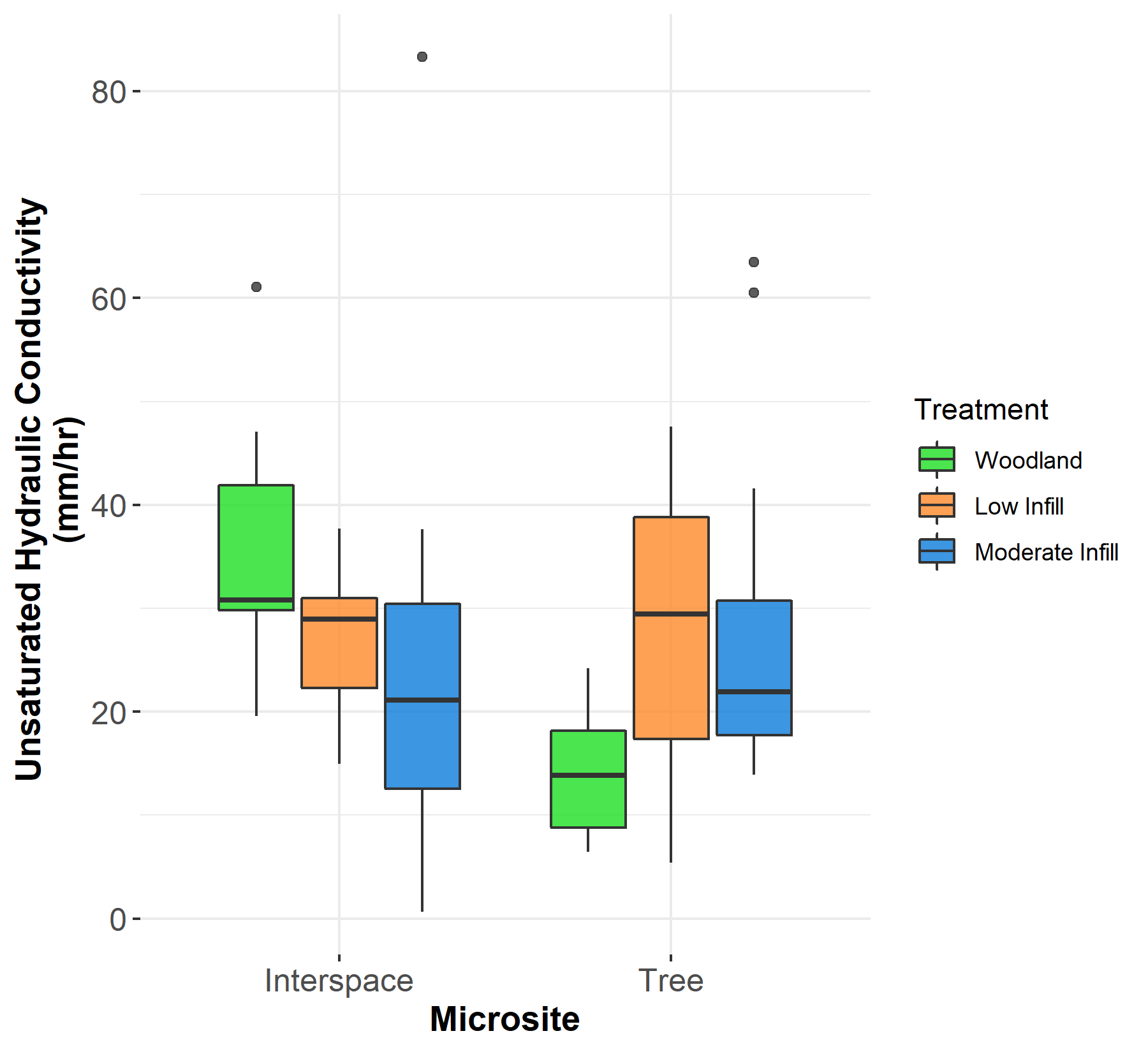 Unsaturated Hydraulic Conductivity
Interspace Microsite:
Slight decrease in infiltration in cleared woodlands
Tree Microsite:
WDPT – wettable across low infill and moderate infill treatments 
Infiltration increases in cleared woodlands due to less water repellency
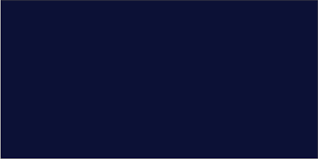 Results
Assess long-term eco-hydrologic impacts – How do microsite level infiltration change in response to tree removal
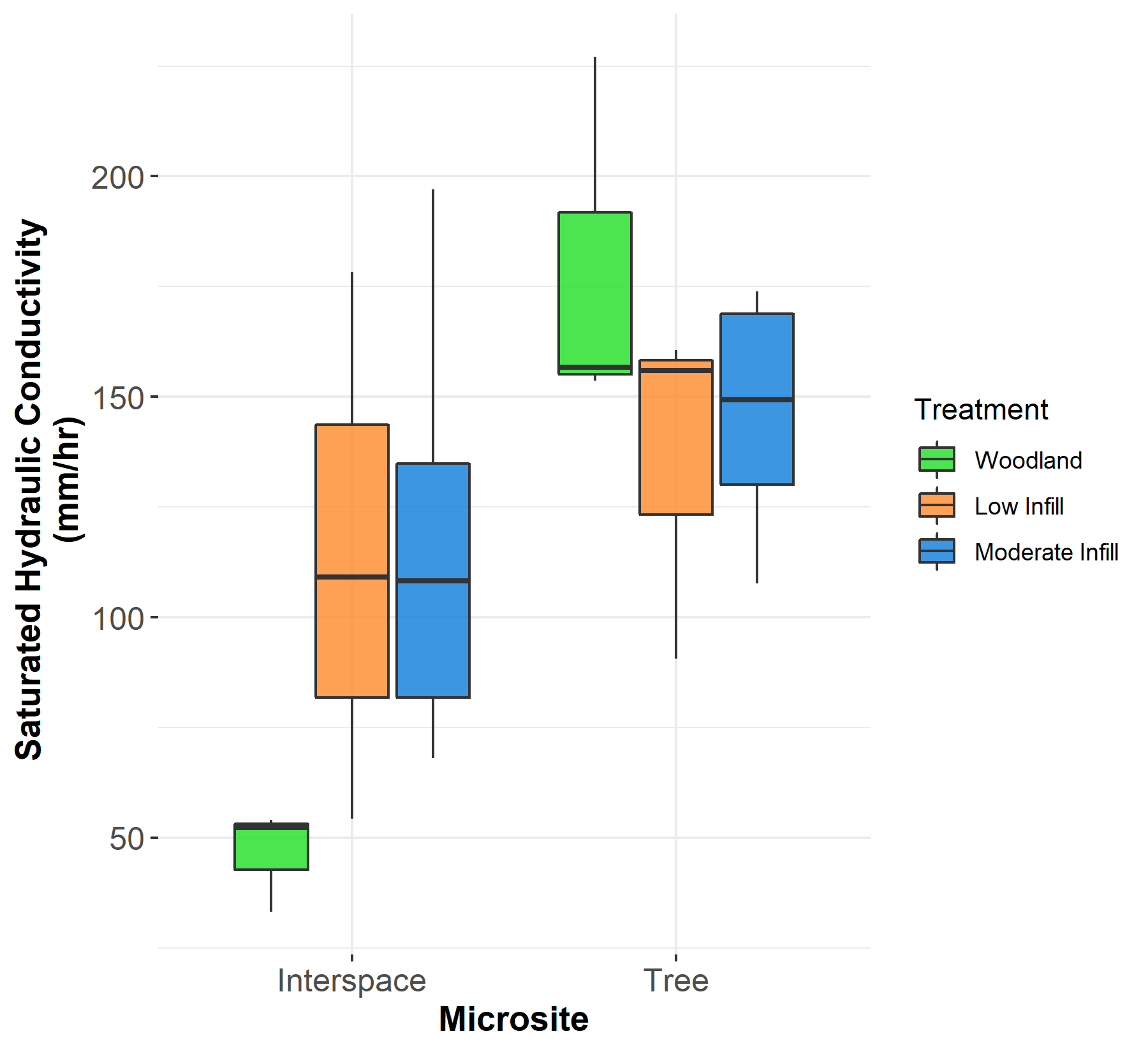 Saturated Hydraulic Conductivity
Interspace Microsite:
Increase infiltration after tree removal
More macropores in cleared woodlands due to increase in vegetation
Tree Microsite:
Decrease infiltration after tree removal
Macropores slightly filling in
Conclusion
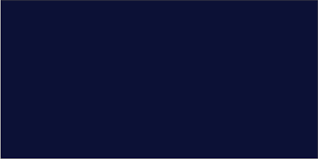 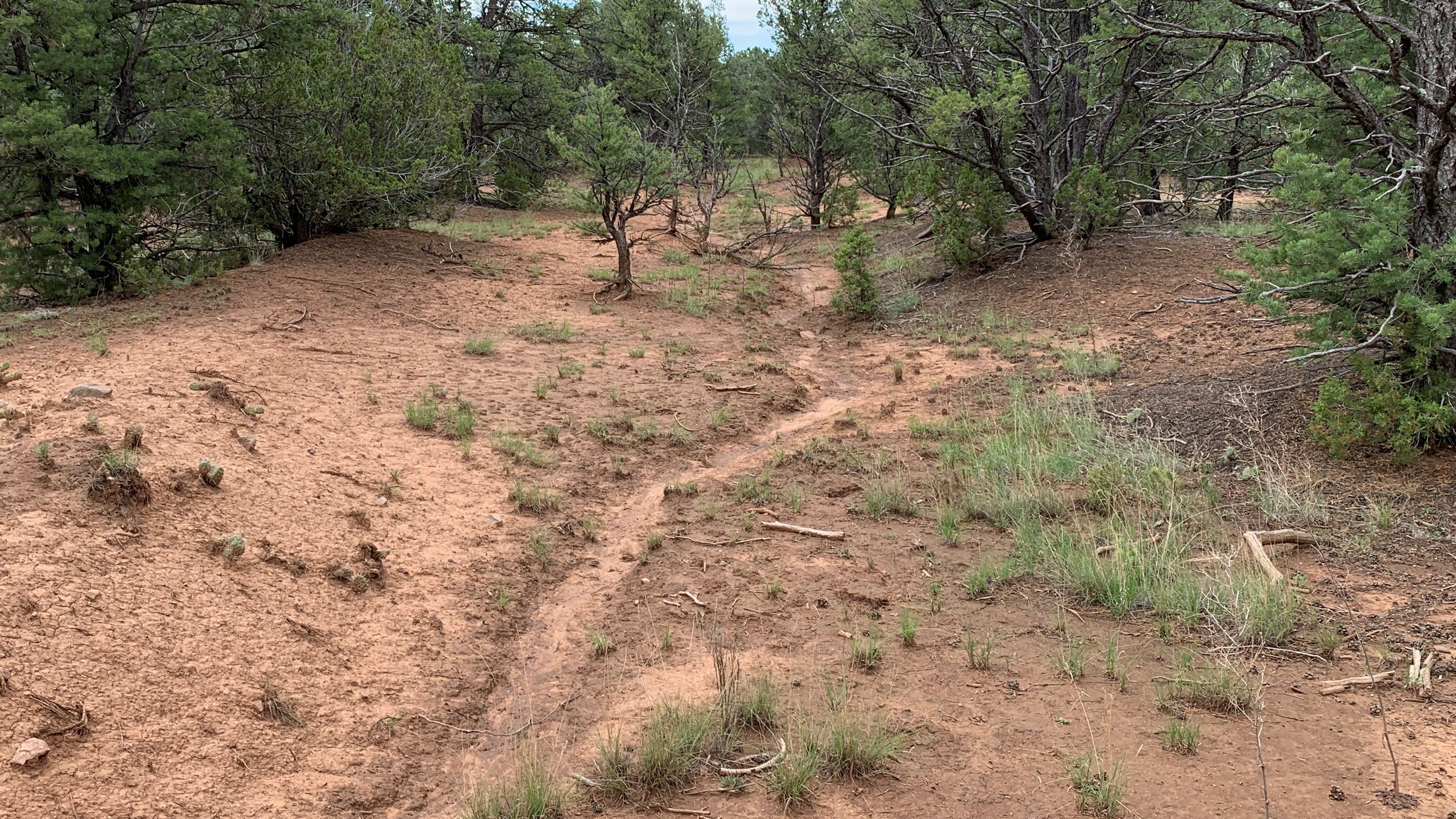 Intact woodlands consist of:                                                                                 →Interspace - sparsely vegetated, limited soil                                                      macropores, poor infiltration, and high                                                                                         runoff/erosion vulnerability                                                                                                     → tree - litter covered, water repellent soils,                                                                                                  but good infiltration associated with macropores

Cleared woodlands consist of:                                                                                            →Increased vegetation in tree and interspace microsites                                                                      - Vegetation regulates runoff and erosion                                                                                   →More infiltration capacity in interspace microsites                                                                       →Less vulnerable sites where runoff and erosion occurs
Impact:
This research can advise land managers about what they might expect in terms of vegetative response and erosion rates from a treatment under similar conditions
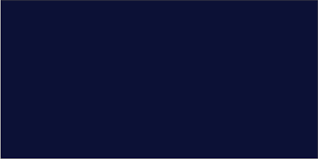 Acknowledgements
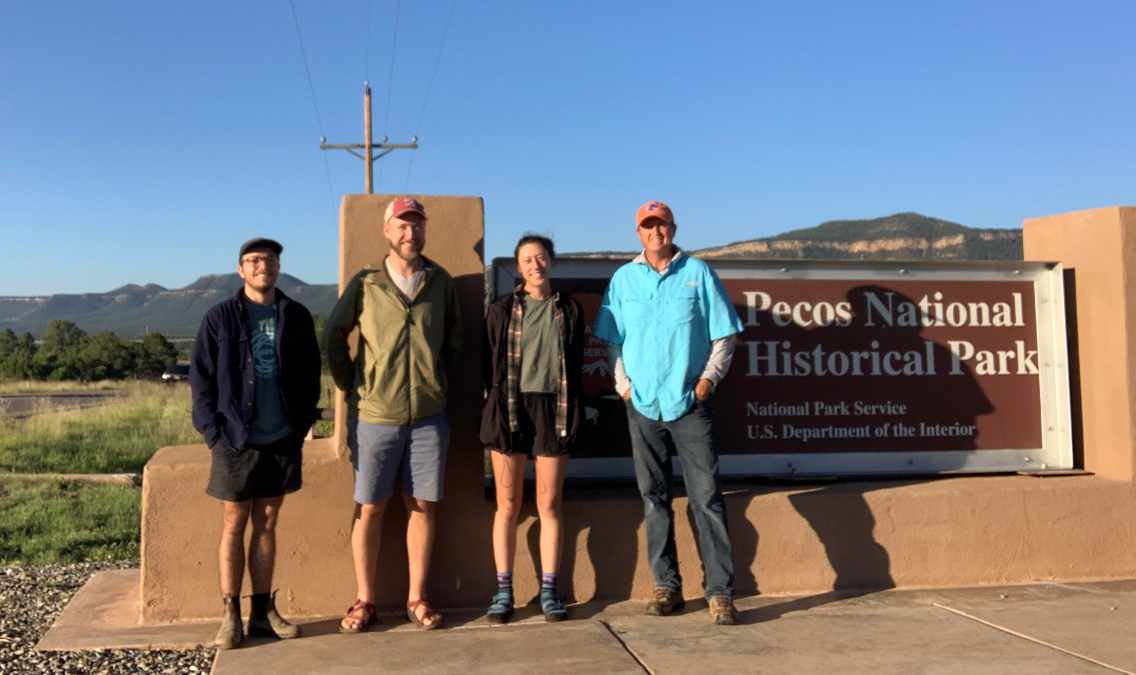 Dr. Jason Williams
Justin Johnson
Eric Lassance
Jeremy Moss
Dr. Phil Guertin
University of Arizona field technicians
Arizona/NASA Space Grant Consortium
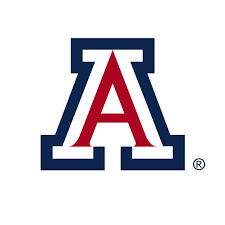 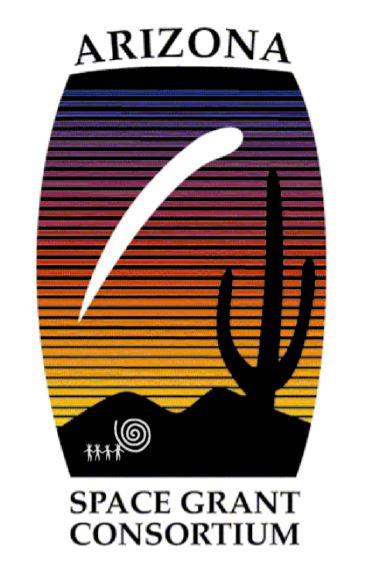 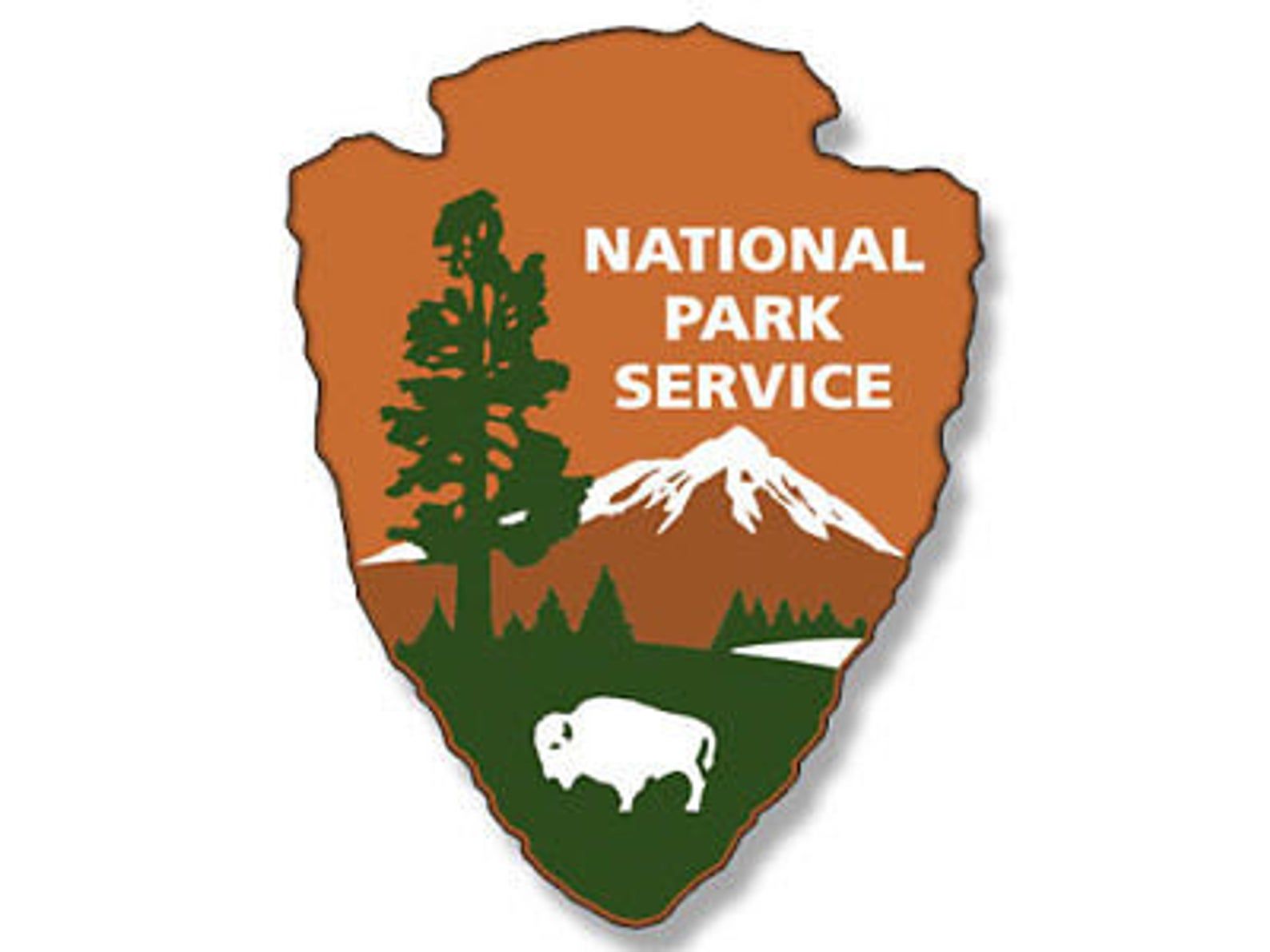 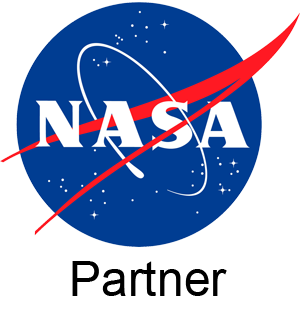 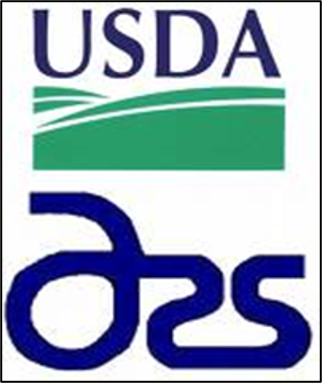 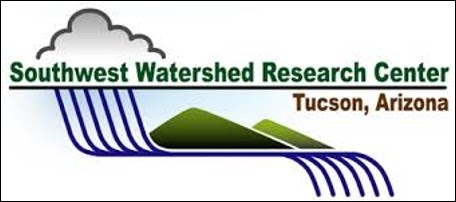 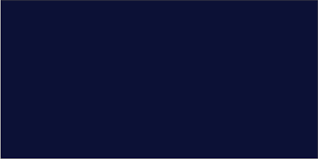 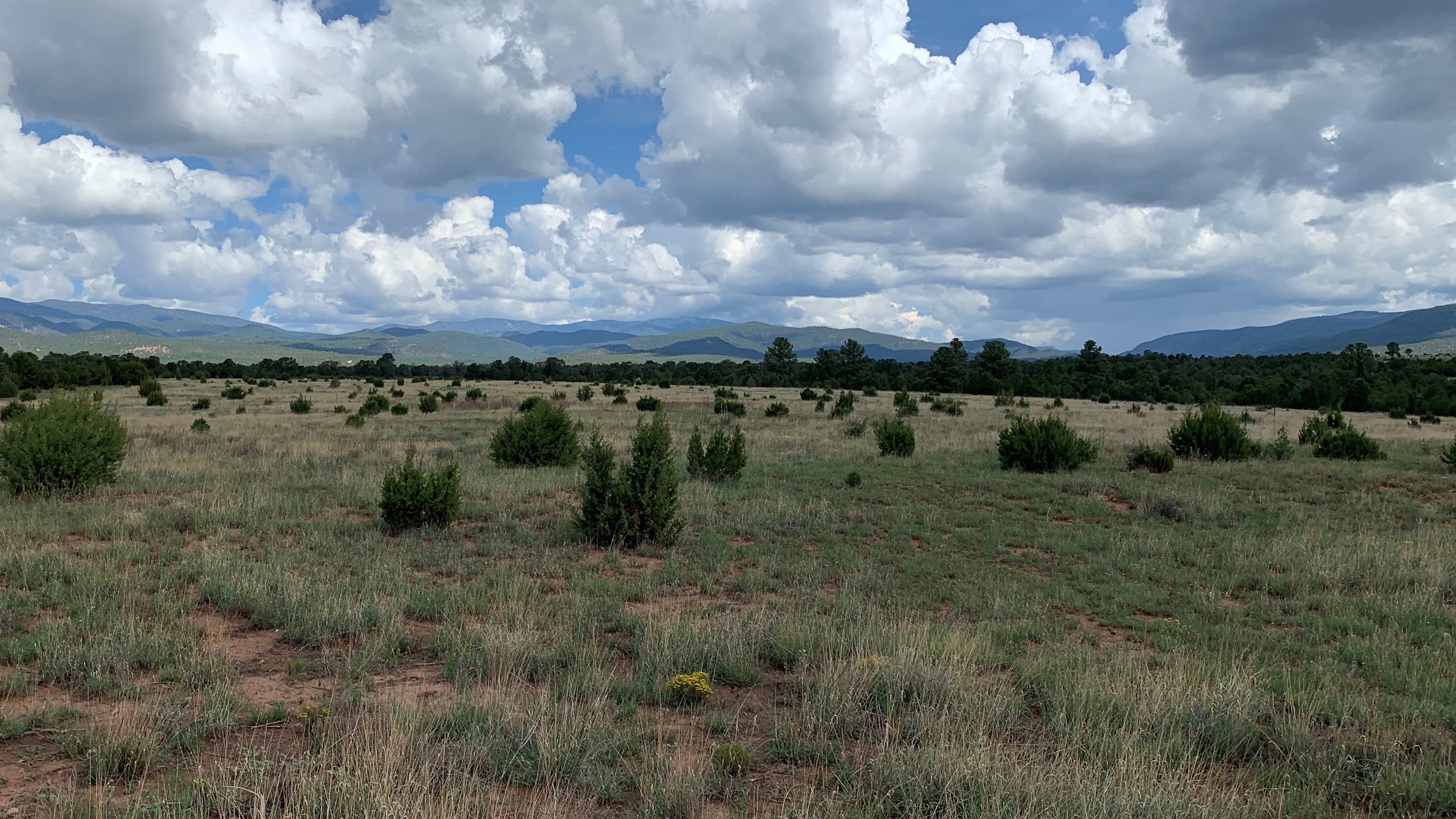 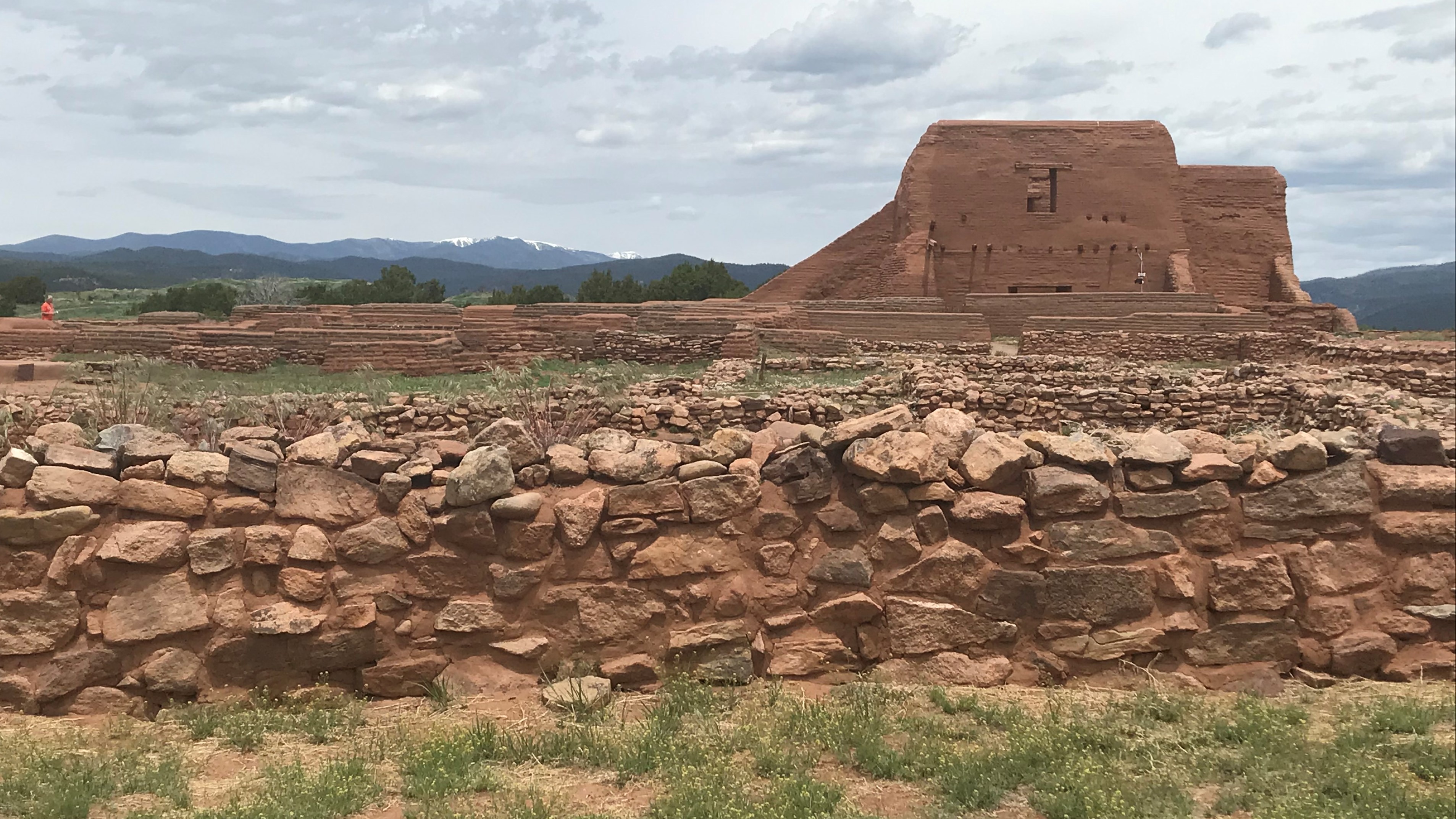 Thank You